Storm Mode Exercise
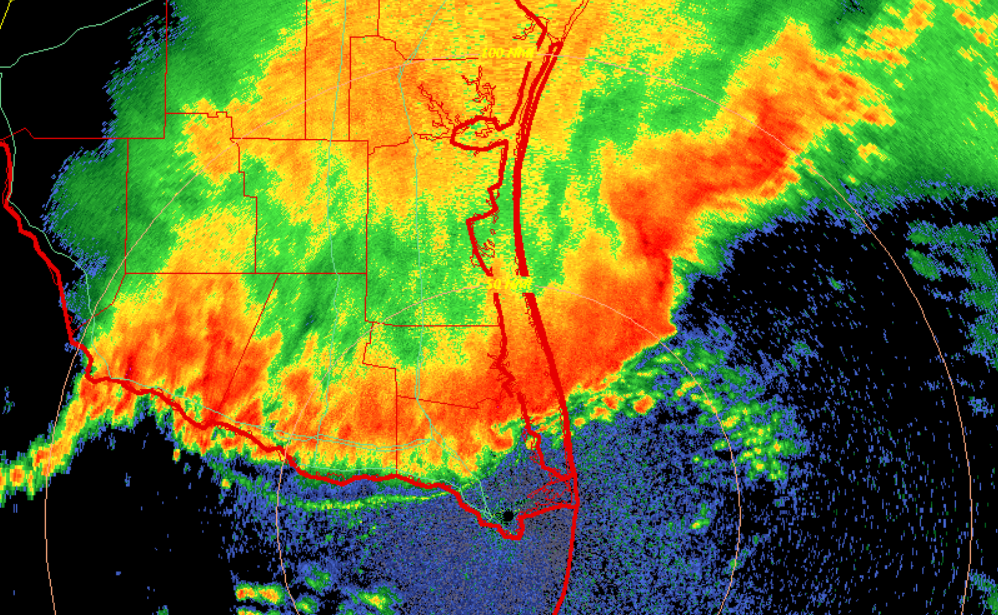 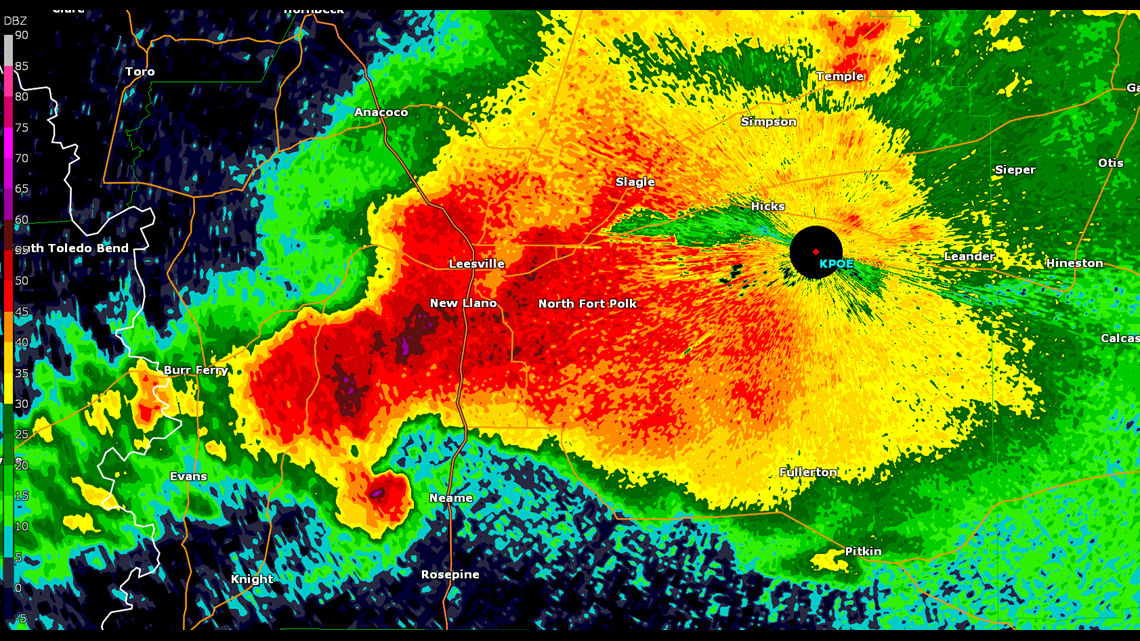 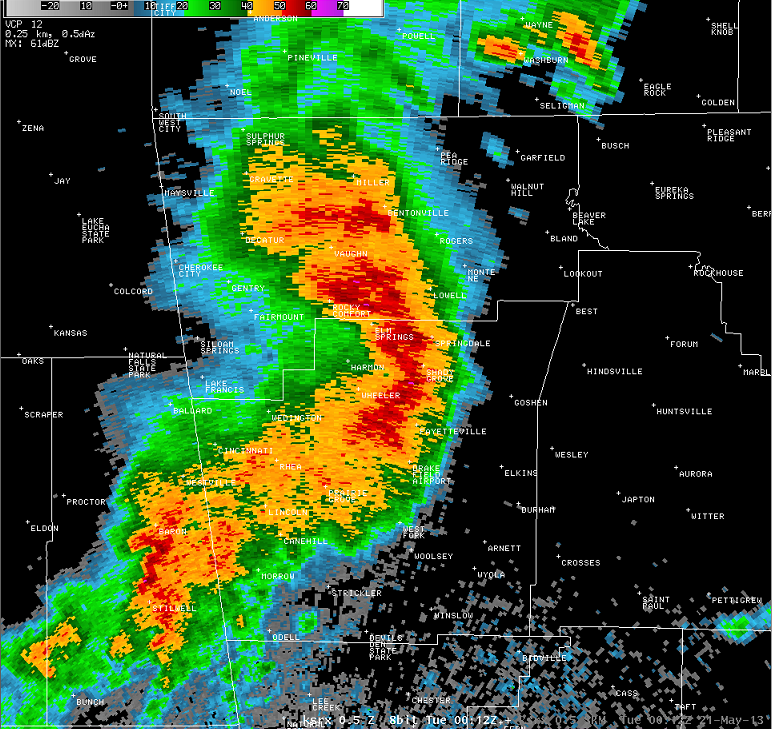 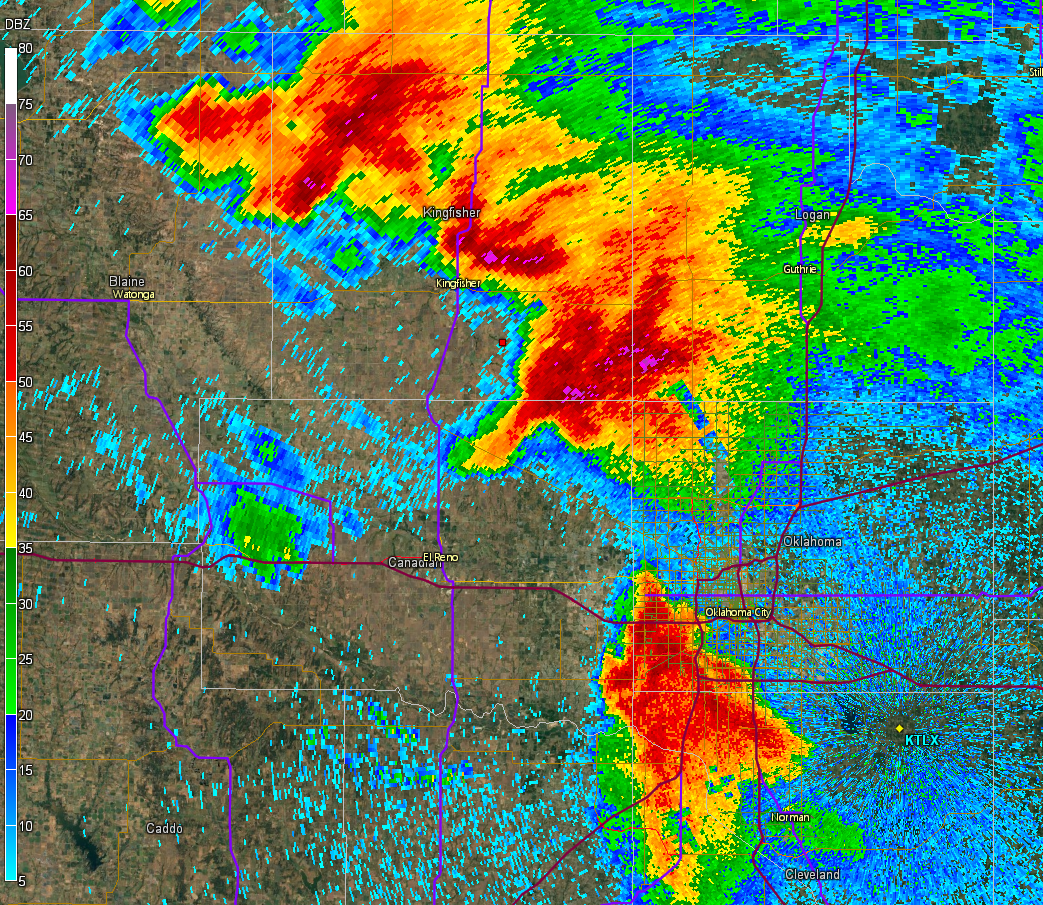 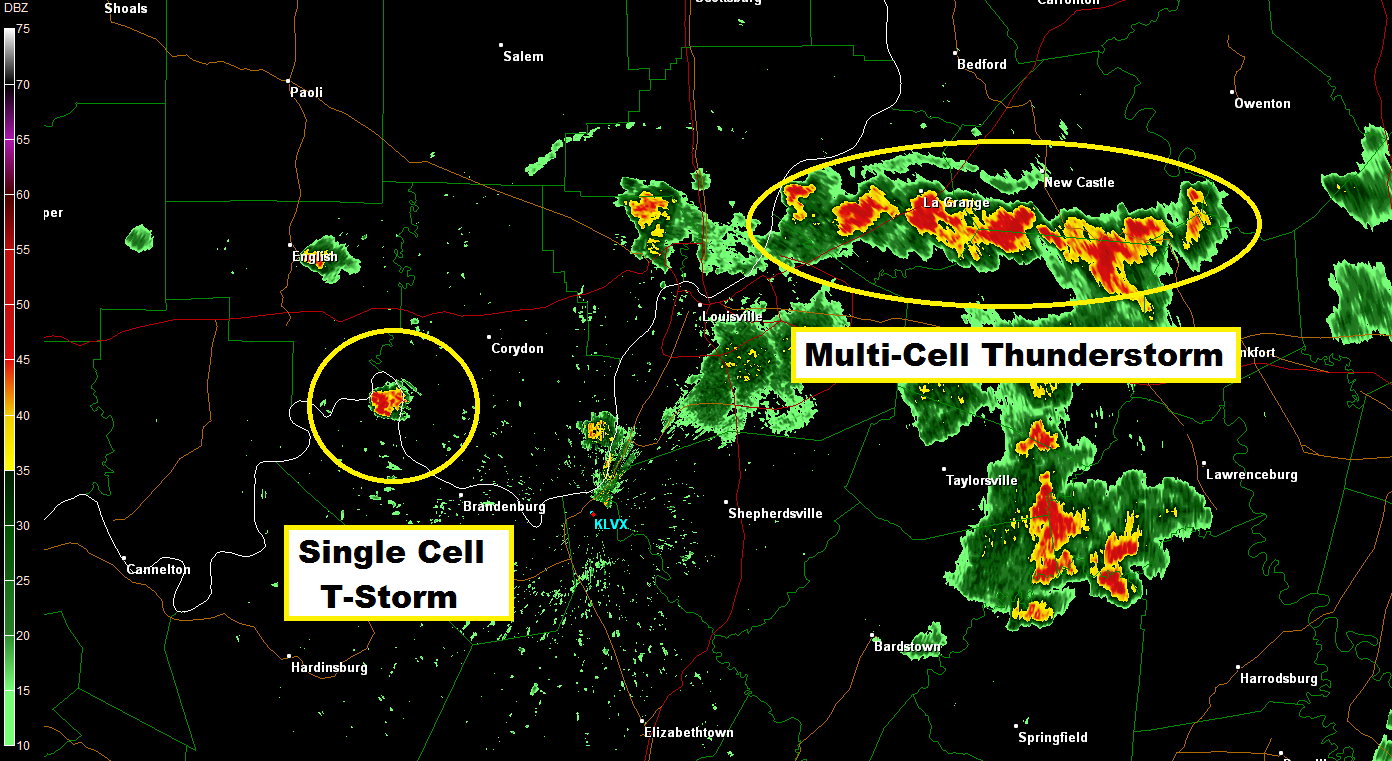 Storm Mode Basics
All of these must be taken into account to anticipate storm mode for the first few hours after convective initiation.
Consider each of these: 

Boundary-relative storm motion
Boundary-relative deep-layer shear
Storm-relative anvil-level winds
Strength of forcing for ascent
Strength of capping
Numerous combinations are possible!
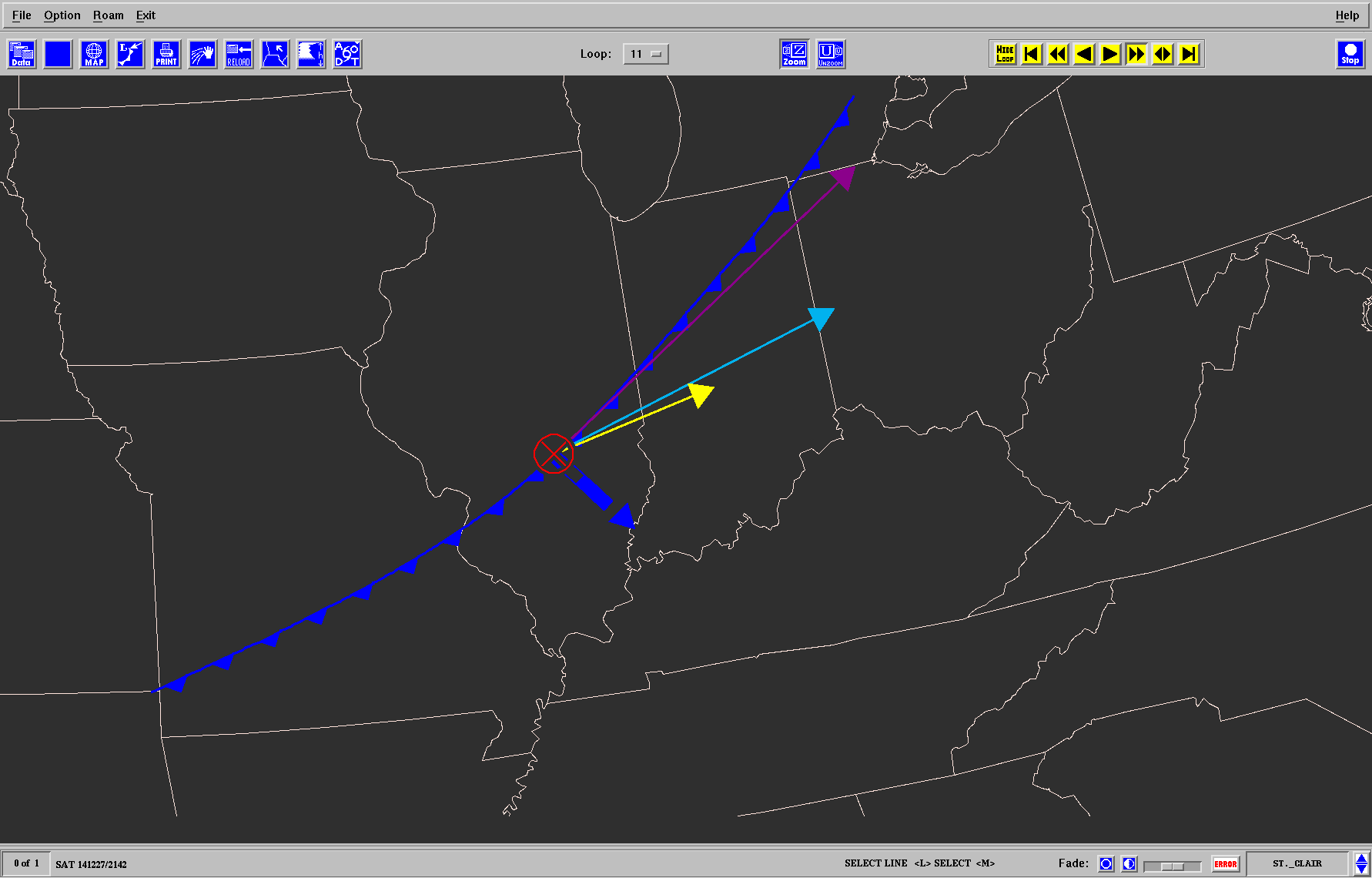 Setup Favoring Linear Convection
Vector-boundary orientation
9-11 km SR wind
Zone of Forced ascent
0-6 km shear vector
Boundary motion
Storm motion
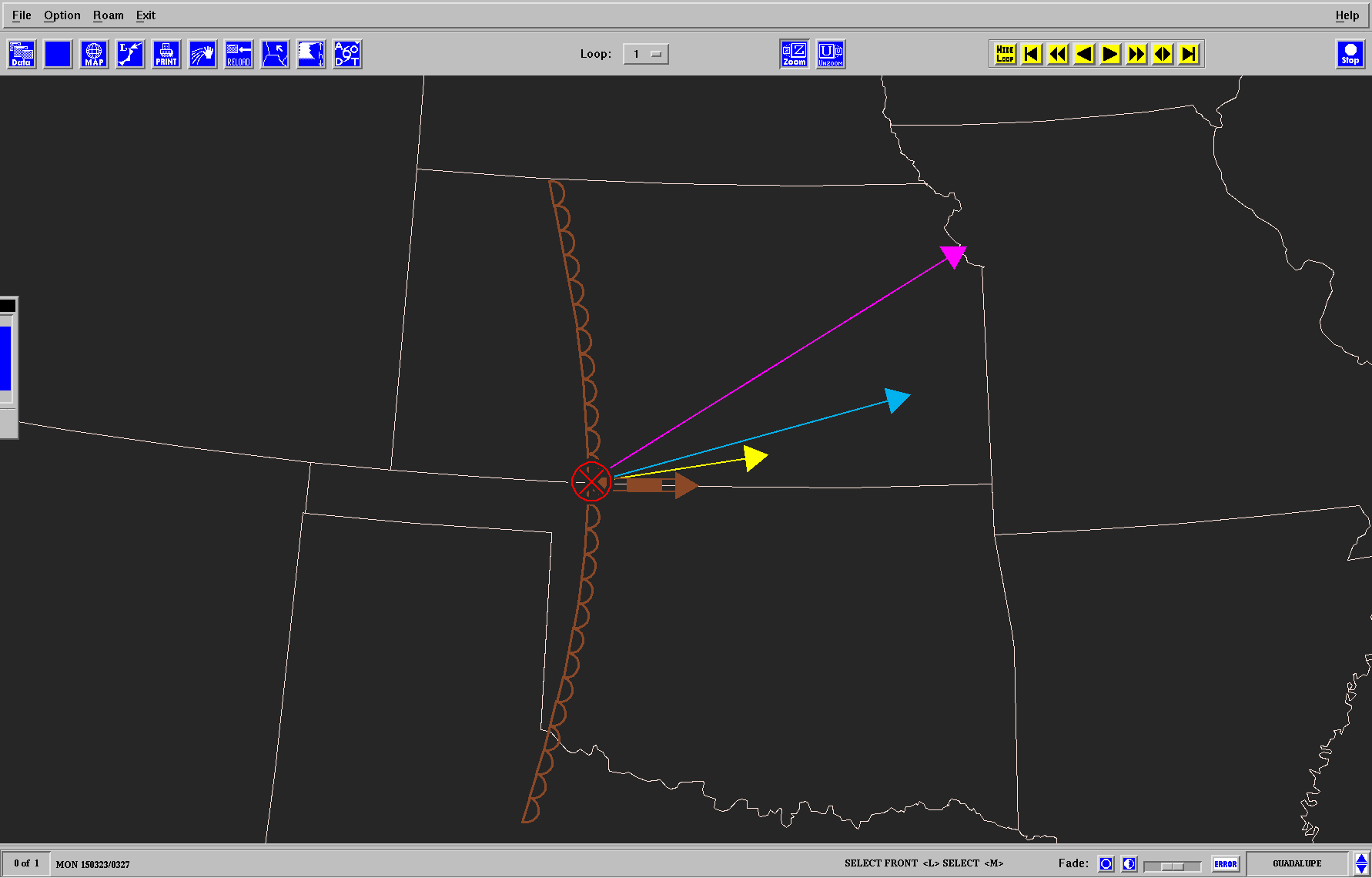 Setup Favoring Discrete Convection
9-11 km SR wind
0-6 km shear vector
Zone of Ascent
Storm motion
Boundary motion
Case 1: What storm mode do you expect?
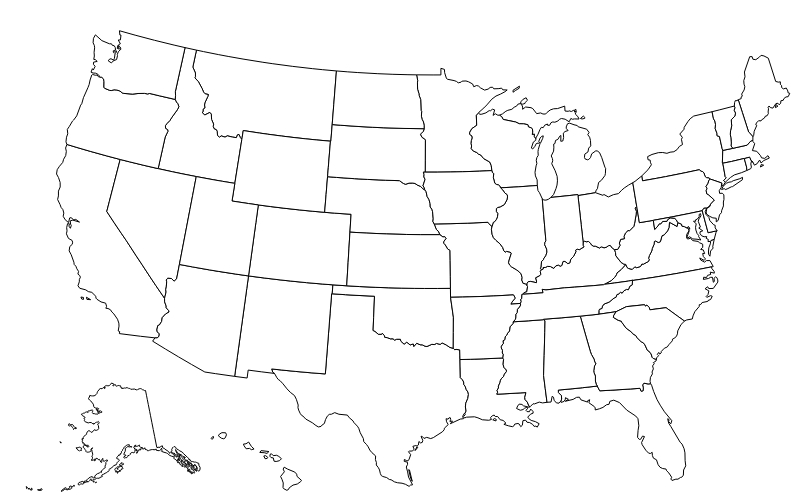 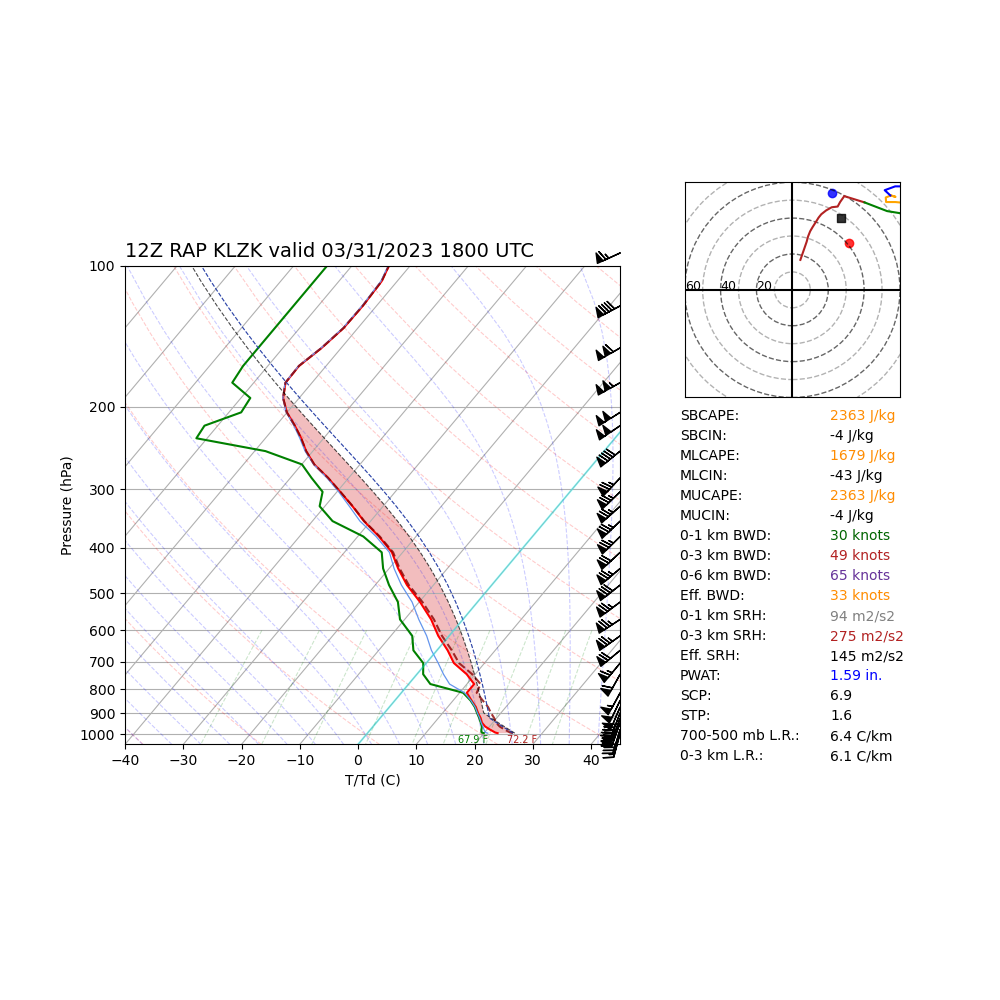 L
KFAR
Case 2: What storm mode do you expect?
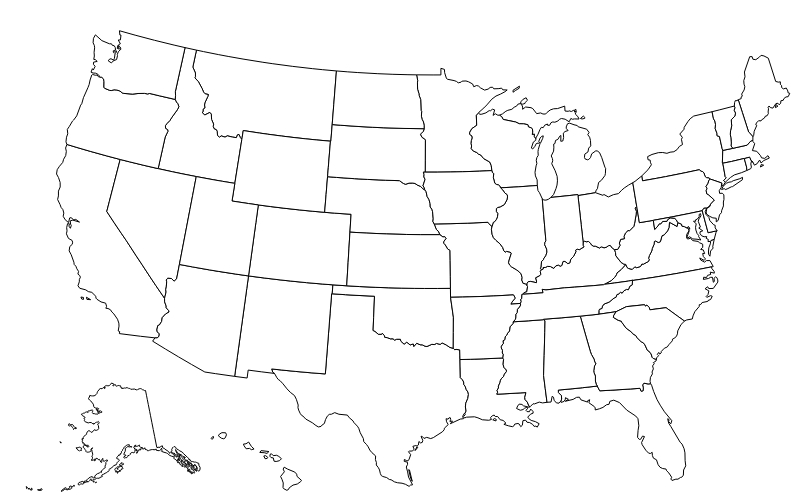 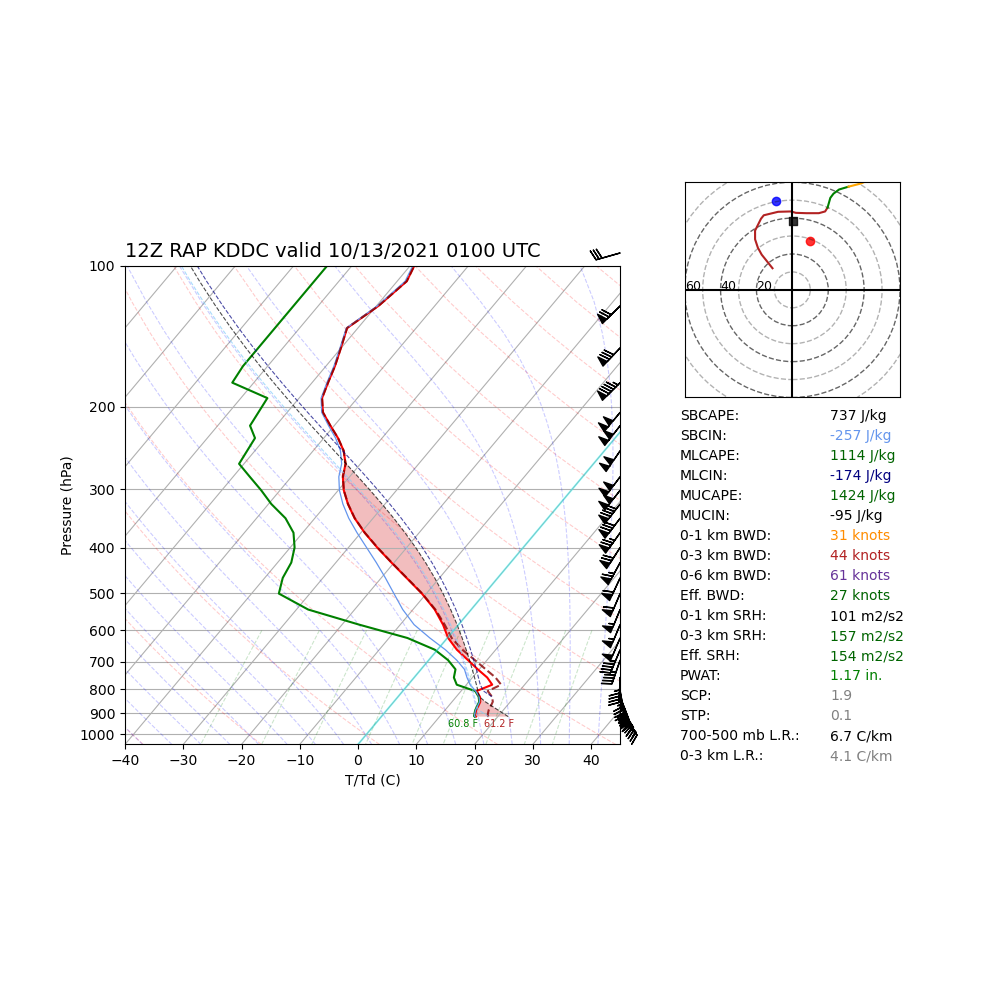 KFAR
L
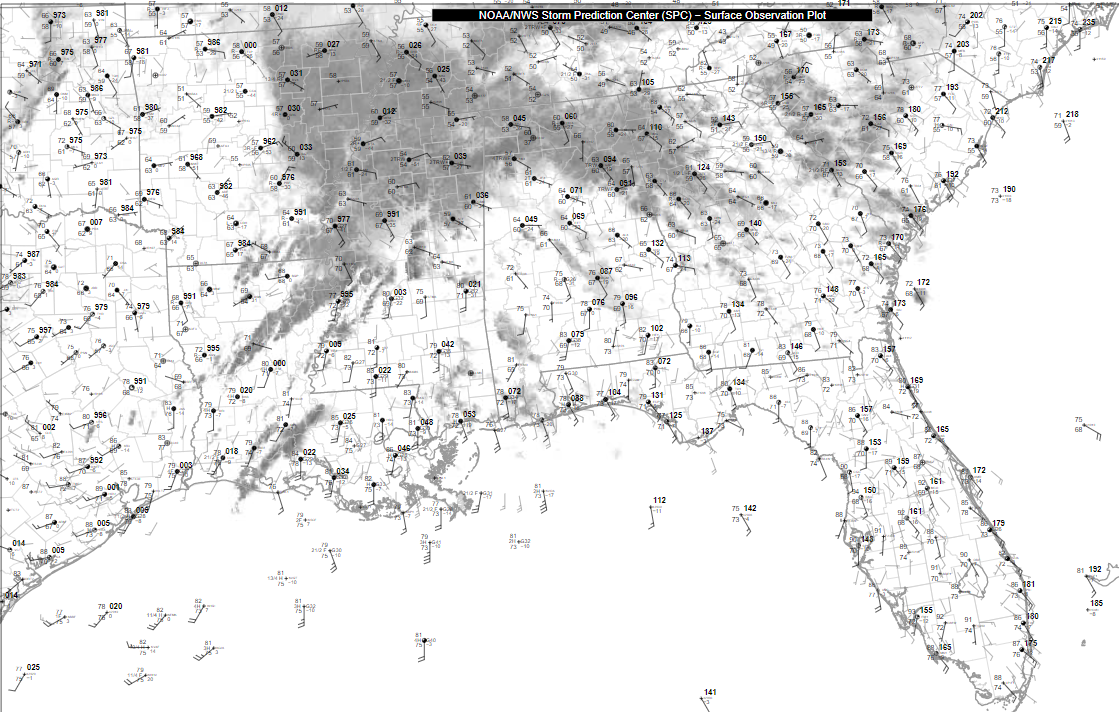 Case 3:
Where are the relevant boundaries?
How expansive is the warm sector?
L
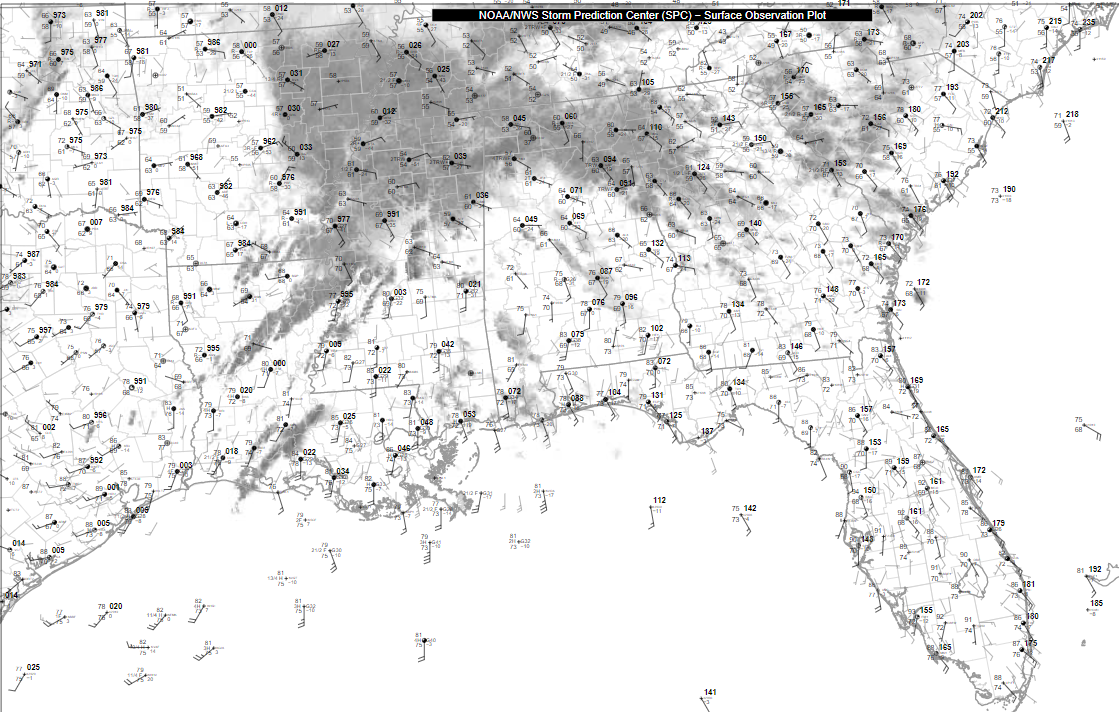 L
65 F
70 F
Example 3:
Where are the relevant boundaries?
How expansive is the warm sector?
75 F
L
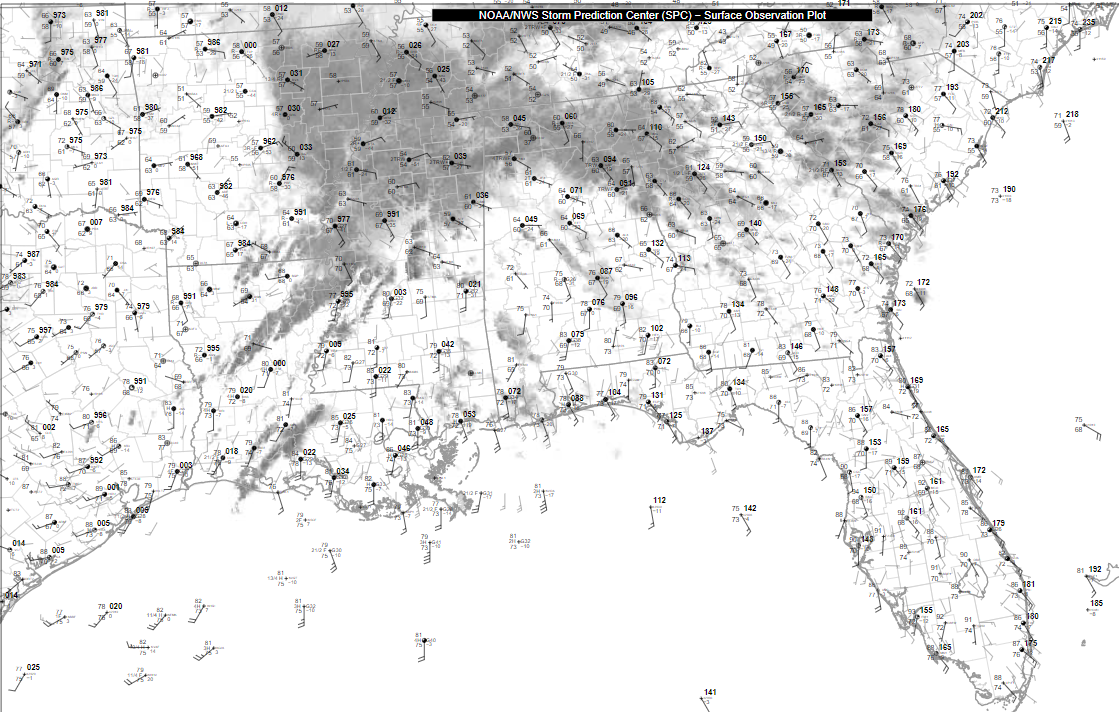 L
65 F
70 F
Here’s the warm sector!
Now how about storm mode?
75 F
L
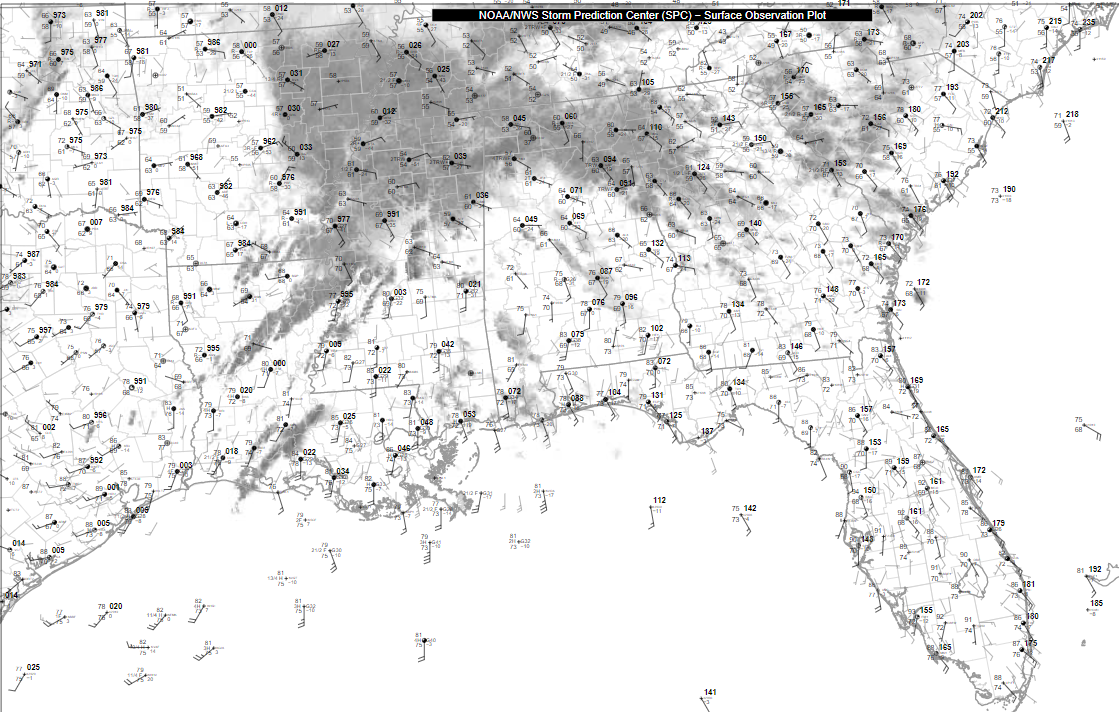 6 km wind
L
65 F
B
C
70 F
D
A
Given the storm motion vectors shown 
(black arrows) and assuming southwesterly flow aloft (blue arrow)… 

a discrete storm will have the highest potential to remain discrete (1+ hour) at which point?
75 F
L
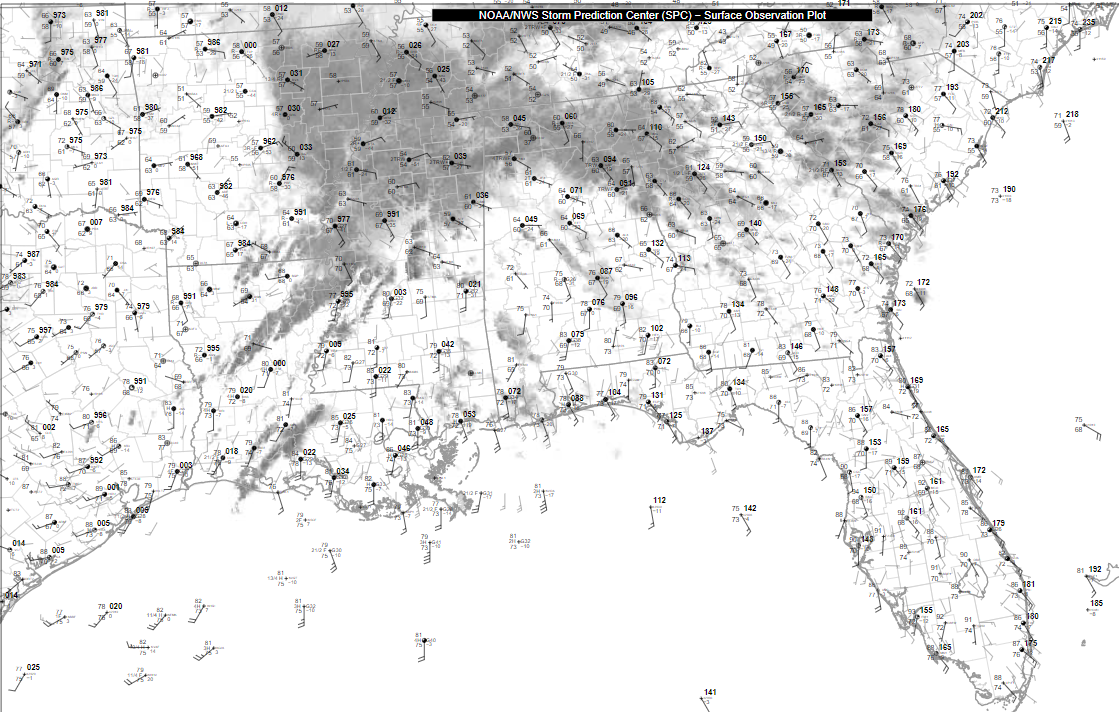 6 km wind
L
65 F
70 F
04/12/2020 18 UTC sfc obs
Multiple EF-3+ tornadoes hours later
A
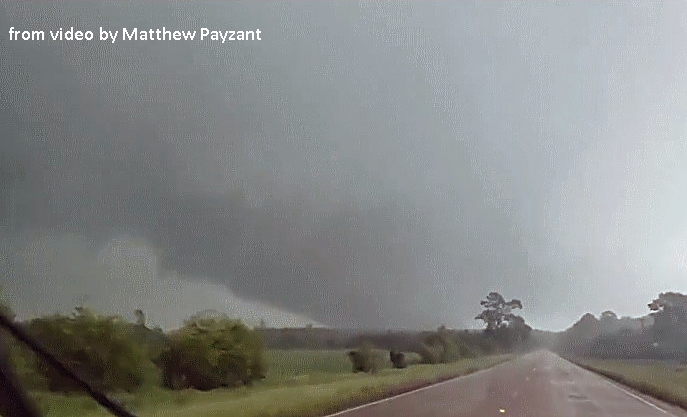 75 F
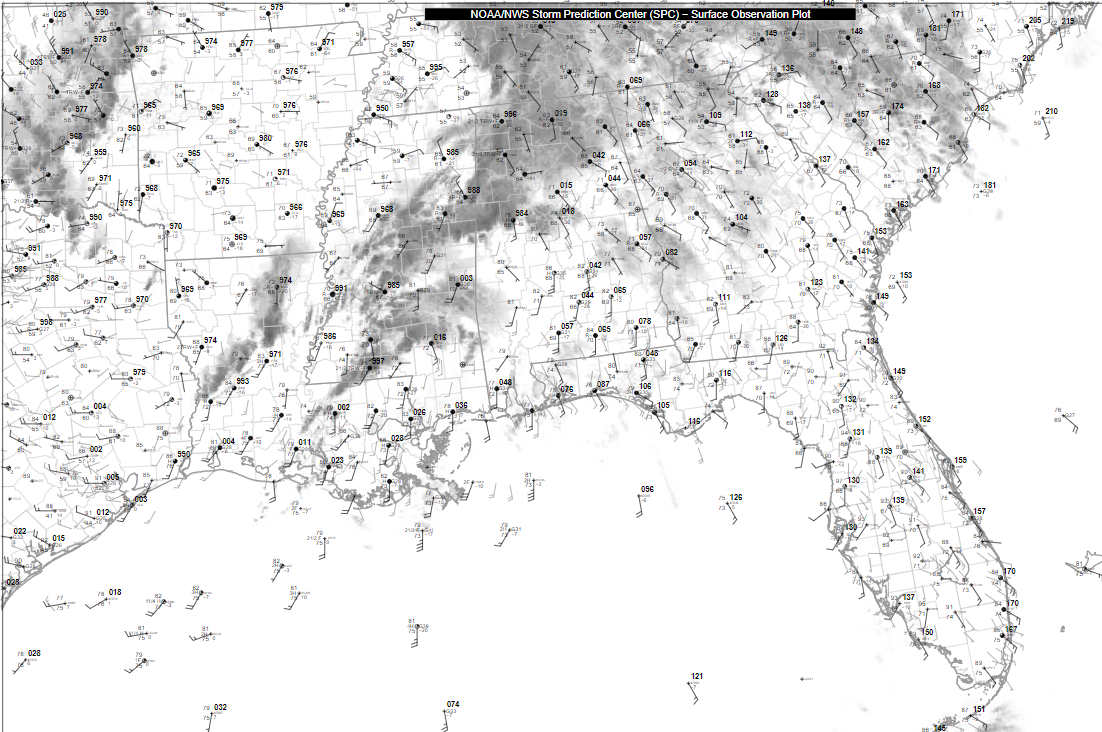 Warm Sector Geometry and Residence Time
L
L
65 F
70 F
75 F
Let’s step forward in time to 21 UTC…
75 F
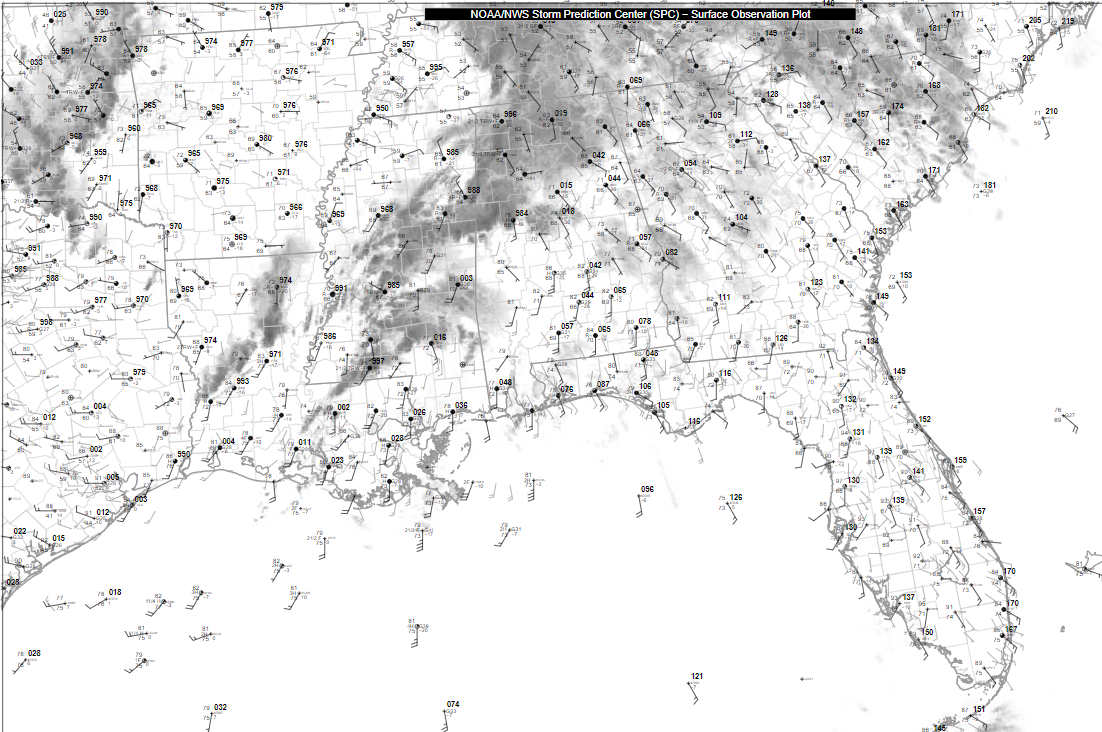 Warm Sector Geometry and Residence Time
6 km wind
L
L
C
65 F
B
70 F
A
Given the storm motion vectors shown 
(black arrows) and assuming southwesterly flow aloft (blue arrow)… 

a discrete storm will have the highest potential to remain discrete (1+ hour) at which point?
75 F
75 F
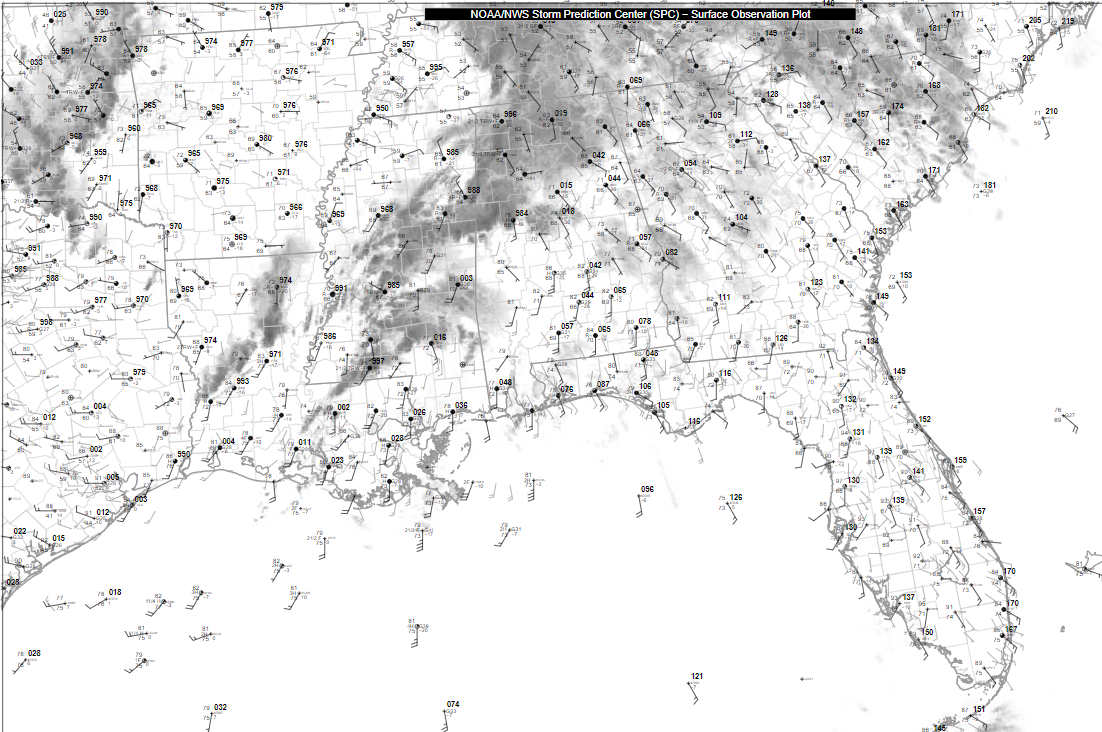 Warm Sector Geometry and Residence Time
6 km wind
L
L
C
65 F
B
70 F
A
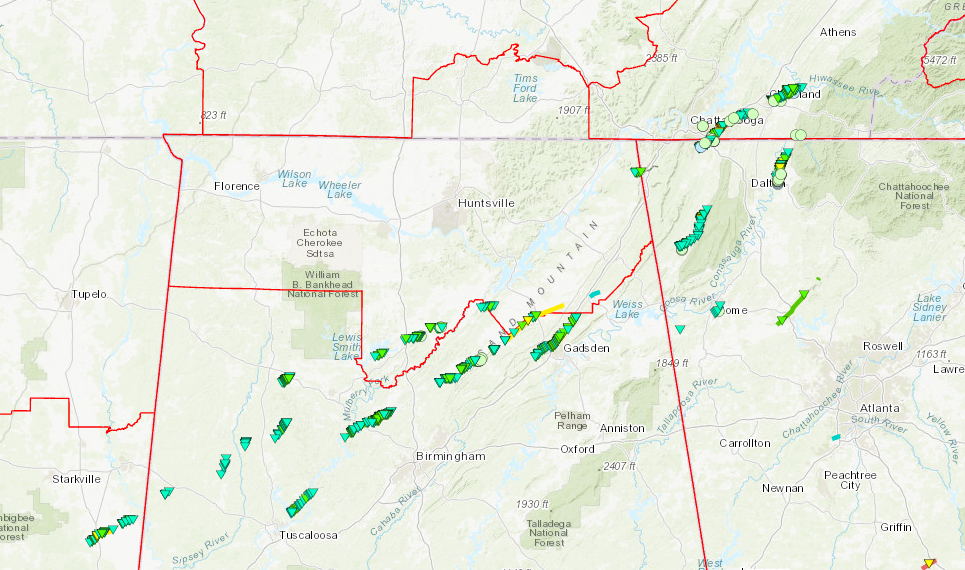 Multiple EF-0/1s 
2 EF-2s
75 F
75 F
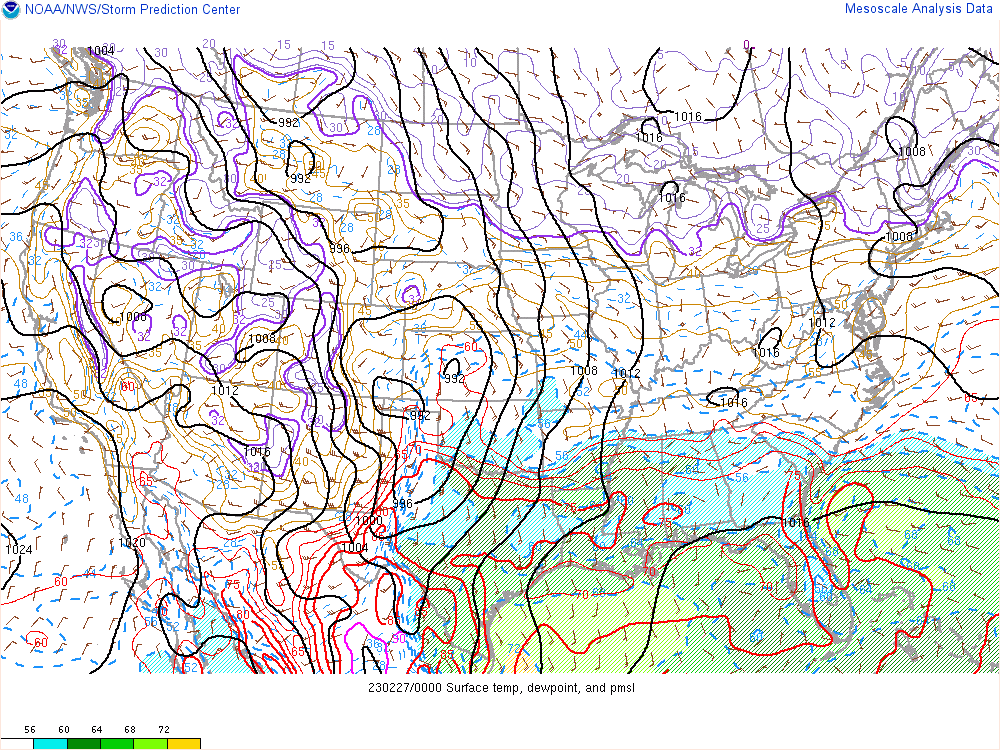 Case 4
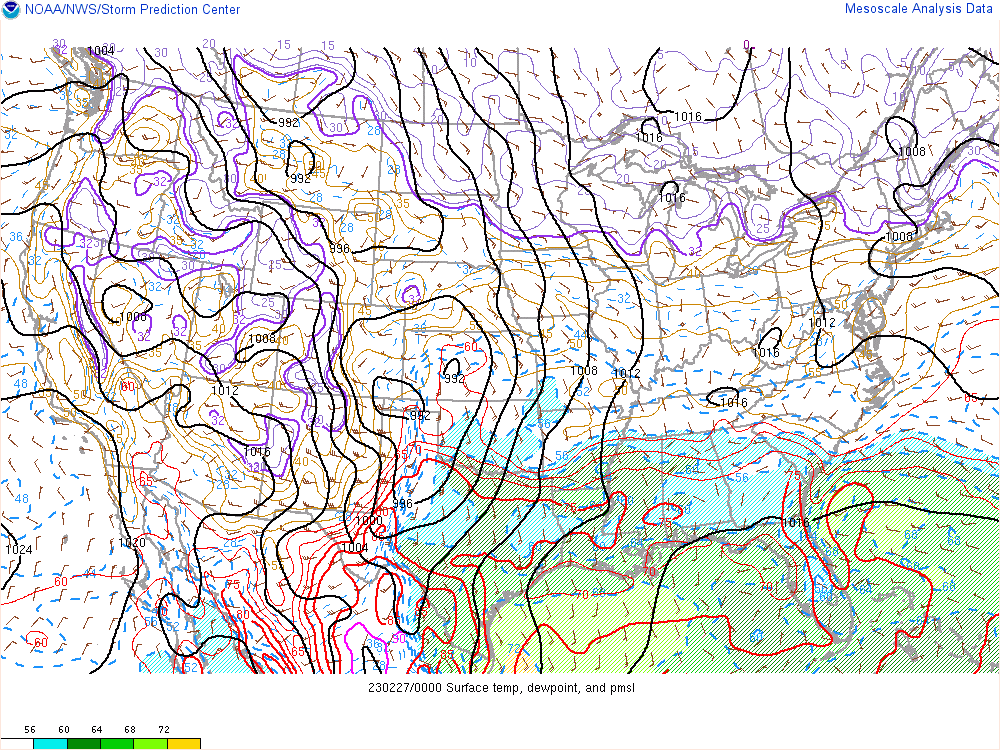 First, Identify the boundaries!
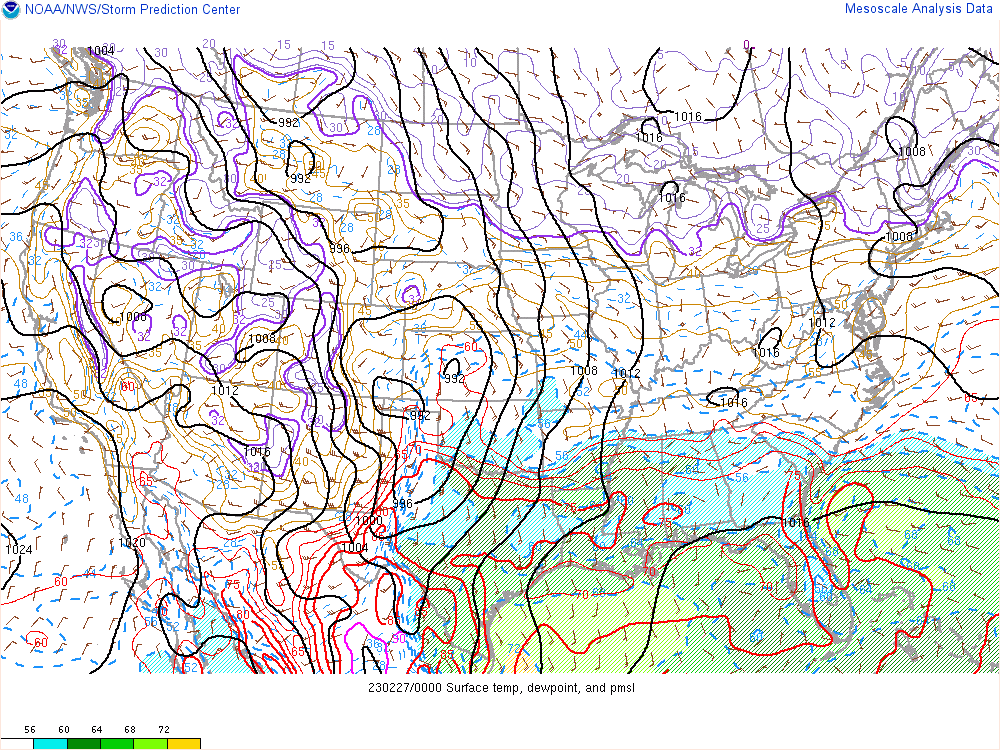 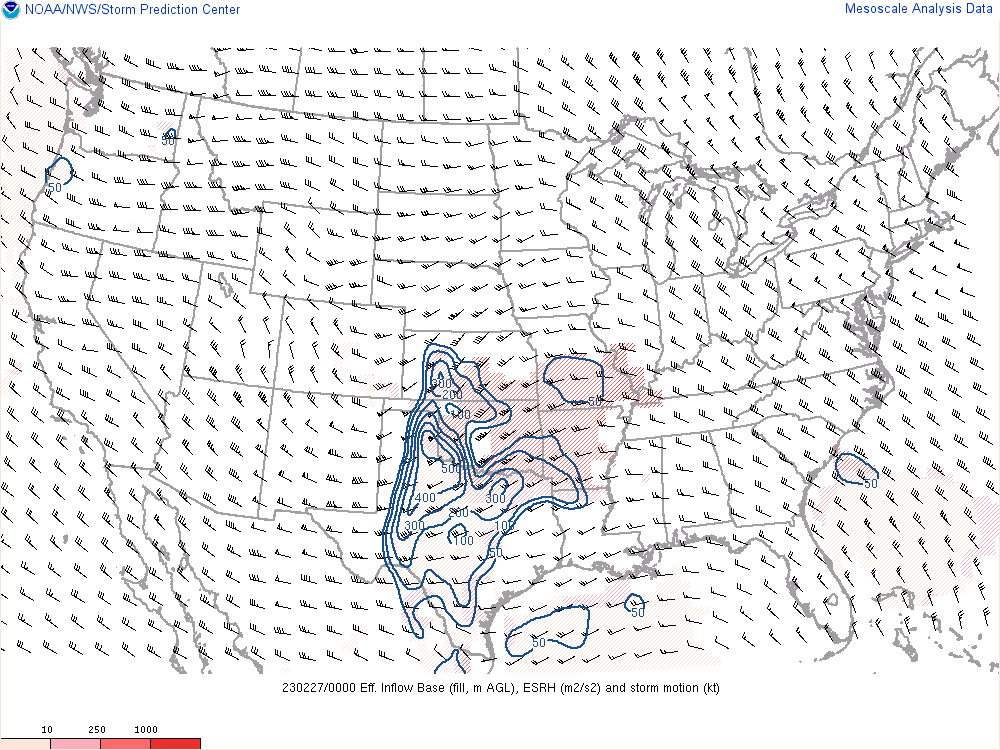 Bunker’s right-mover storm motion
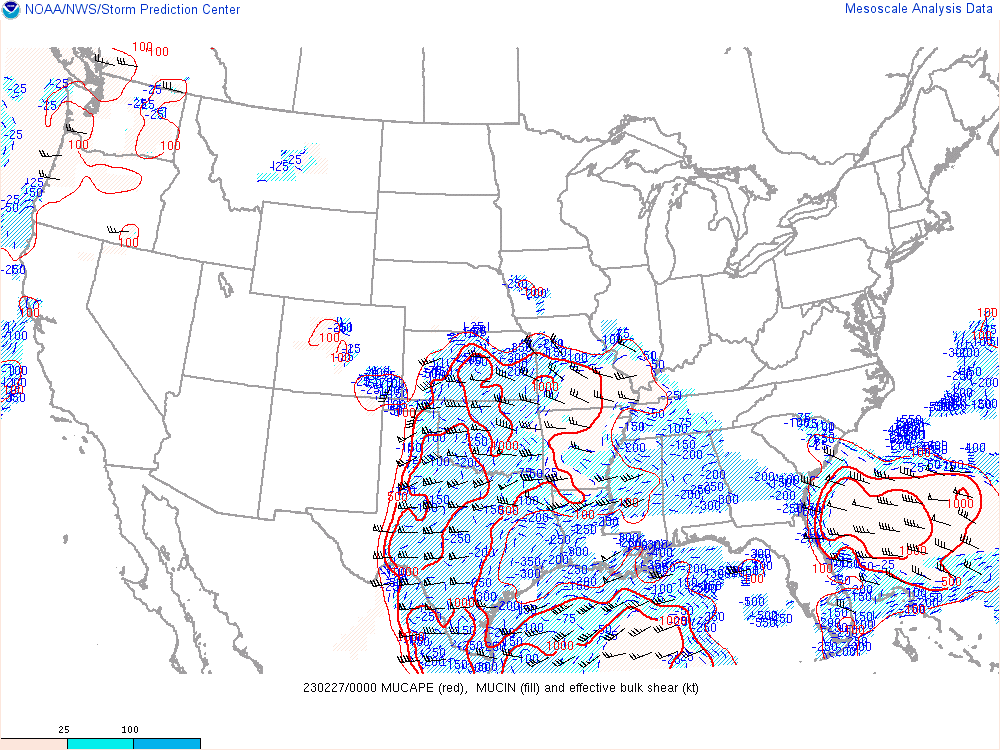 Effective Bulk Shear, MUCAPE/CIN
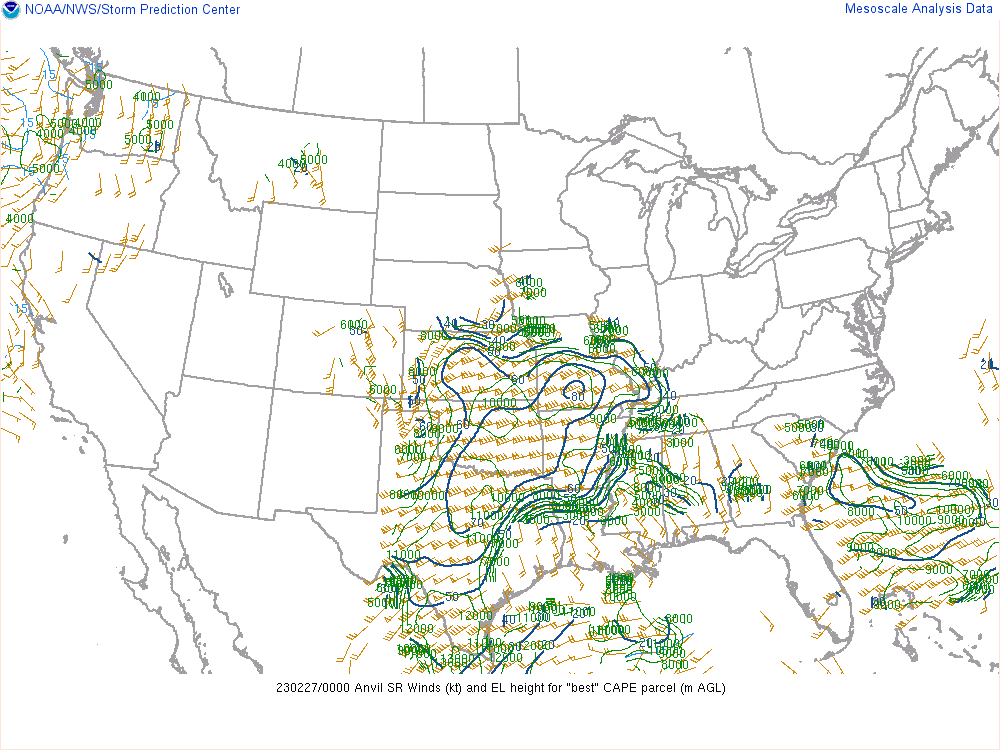 Anvil-level Storm-relative winds
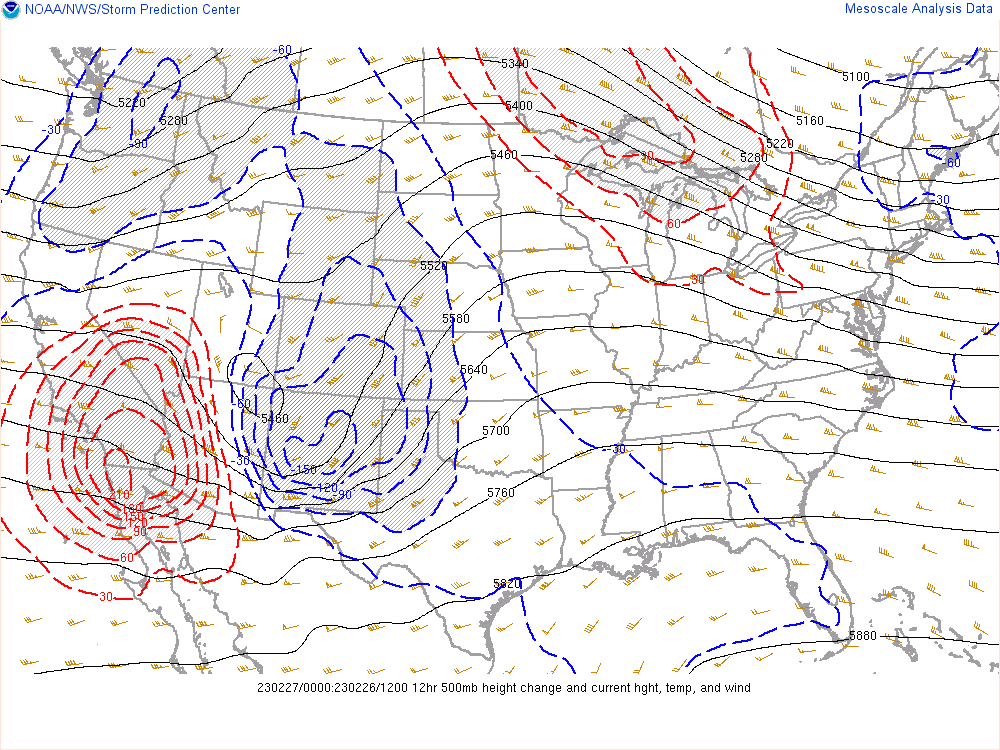 500 mb 12-hour height change
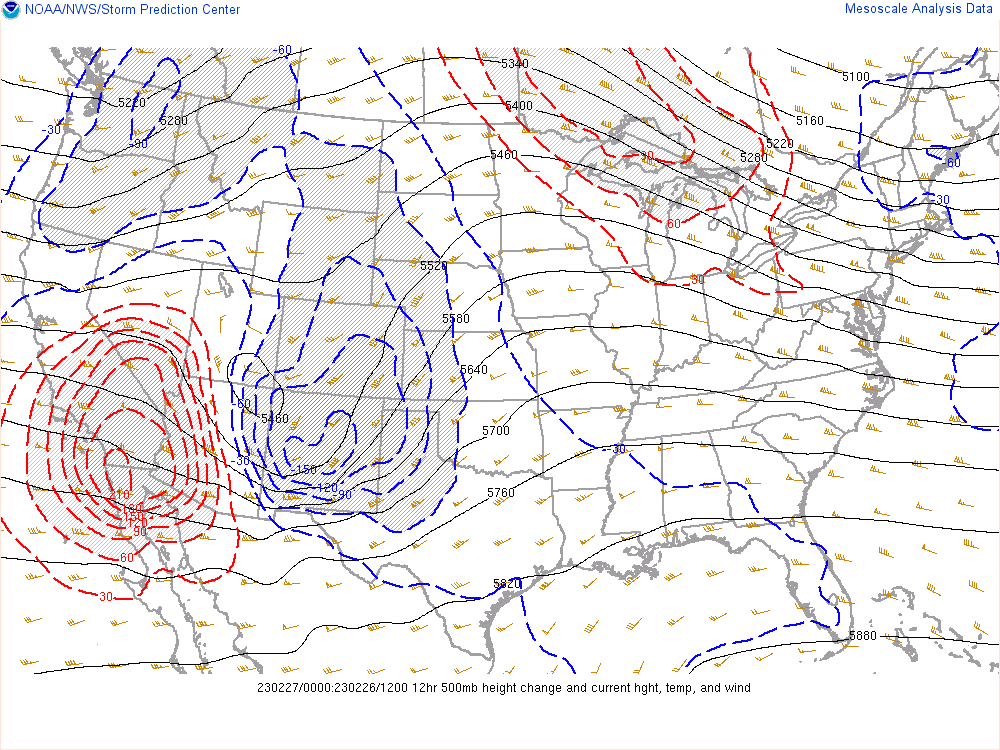 Assessment time!
What storm mode(s) do you expect? 
Will the storm mode change within 2-4 hours?
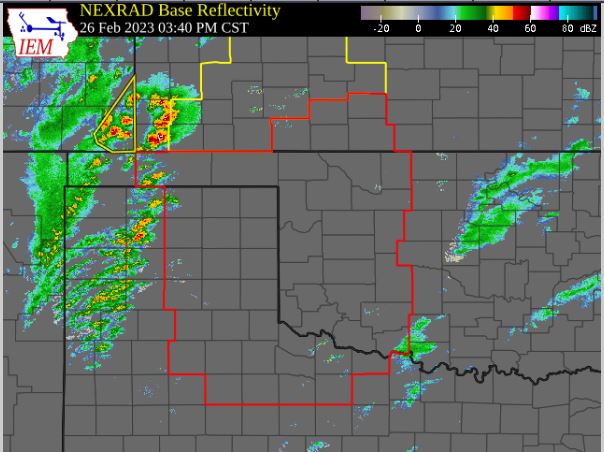 Initial cells developing along the dryline are discrete/semi-discrete!
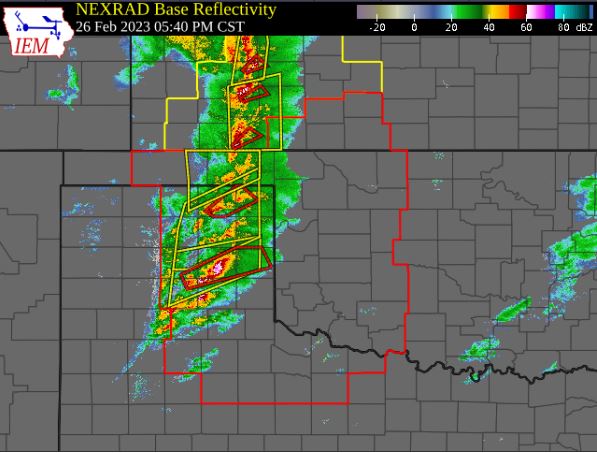 2 hours later… cells remain semi-discrete. 
A few tornadoes and 1.5 inch hail are reported…
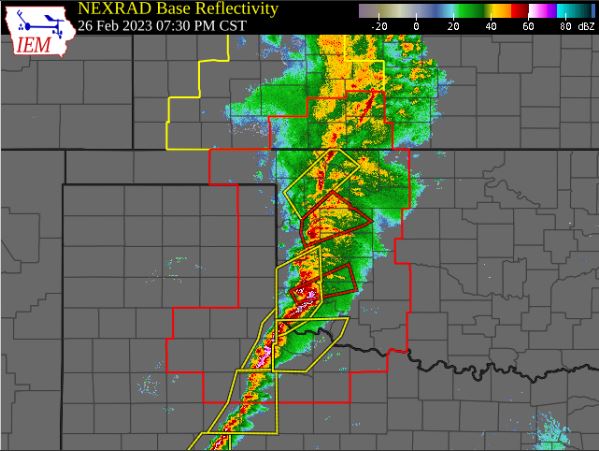 2 hours later… 
Squall line with 75-114 mph winds reported. 
What changed?
Very strong height falls aloft associated with 
the approach of a robust upper wave.
Strong ascent associated with an eastward-moving Pacific cold front

Both of these factors yielded very strong lift along the front, resulting in rapid upscale growth.
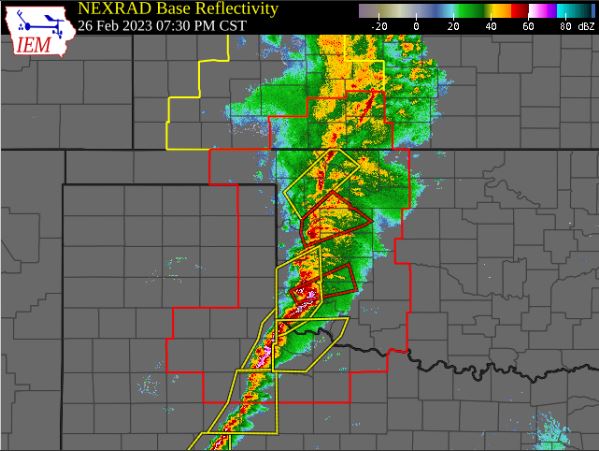 2 hours later… 
Squall line with 75-114 mph winds reported. 
What changed?
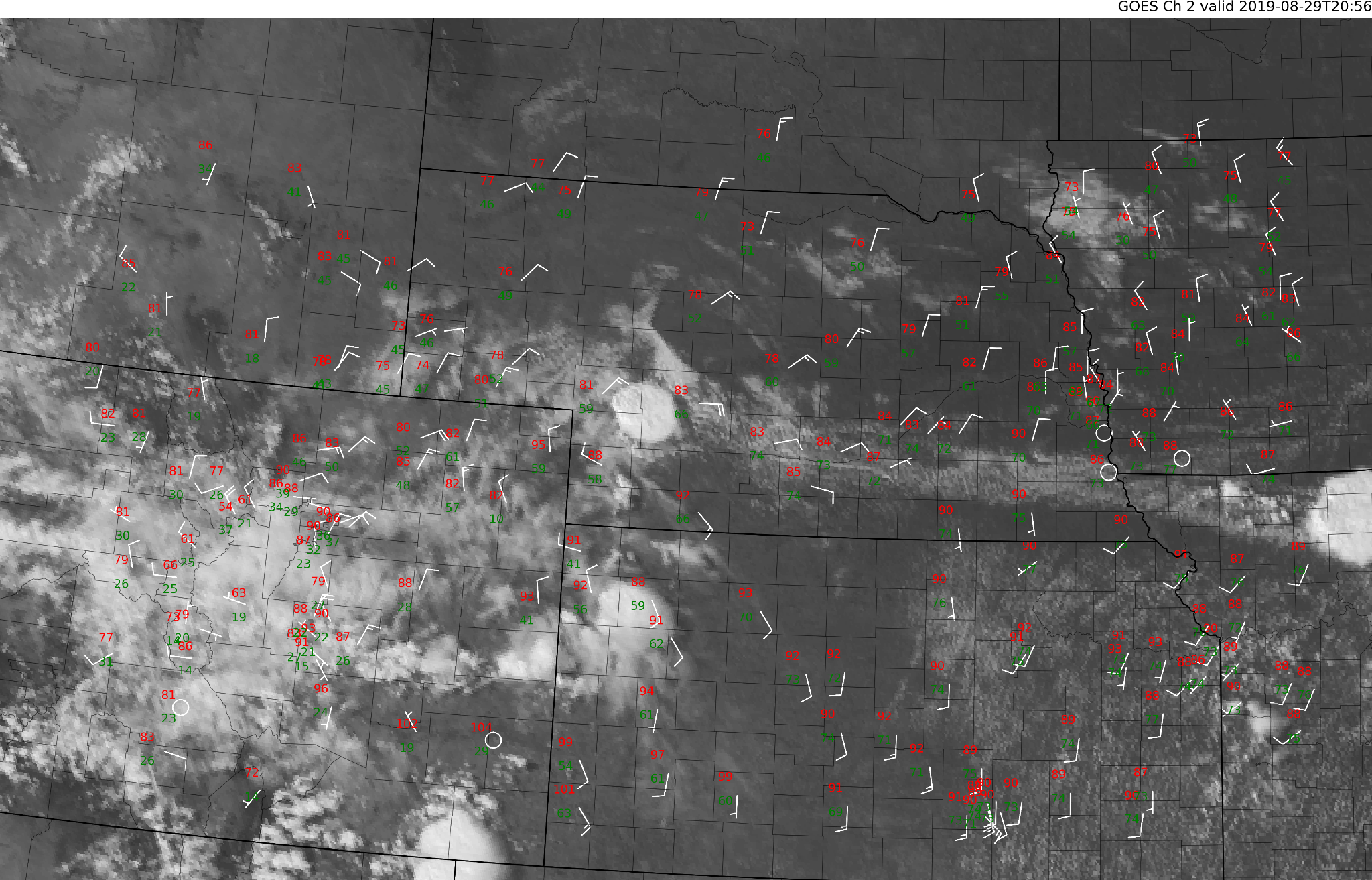 A storm is initiating!  What storm mode do you expect…
in the next hour?
in the next 3+ hours?
Case 5
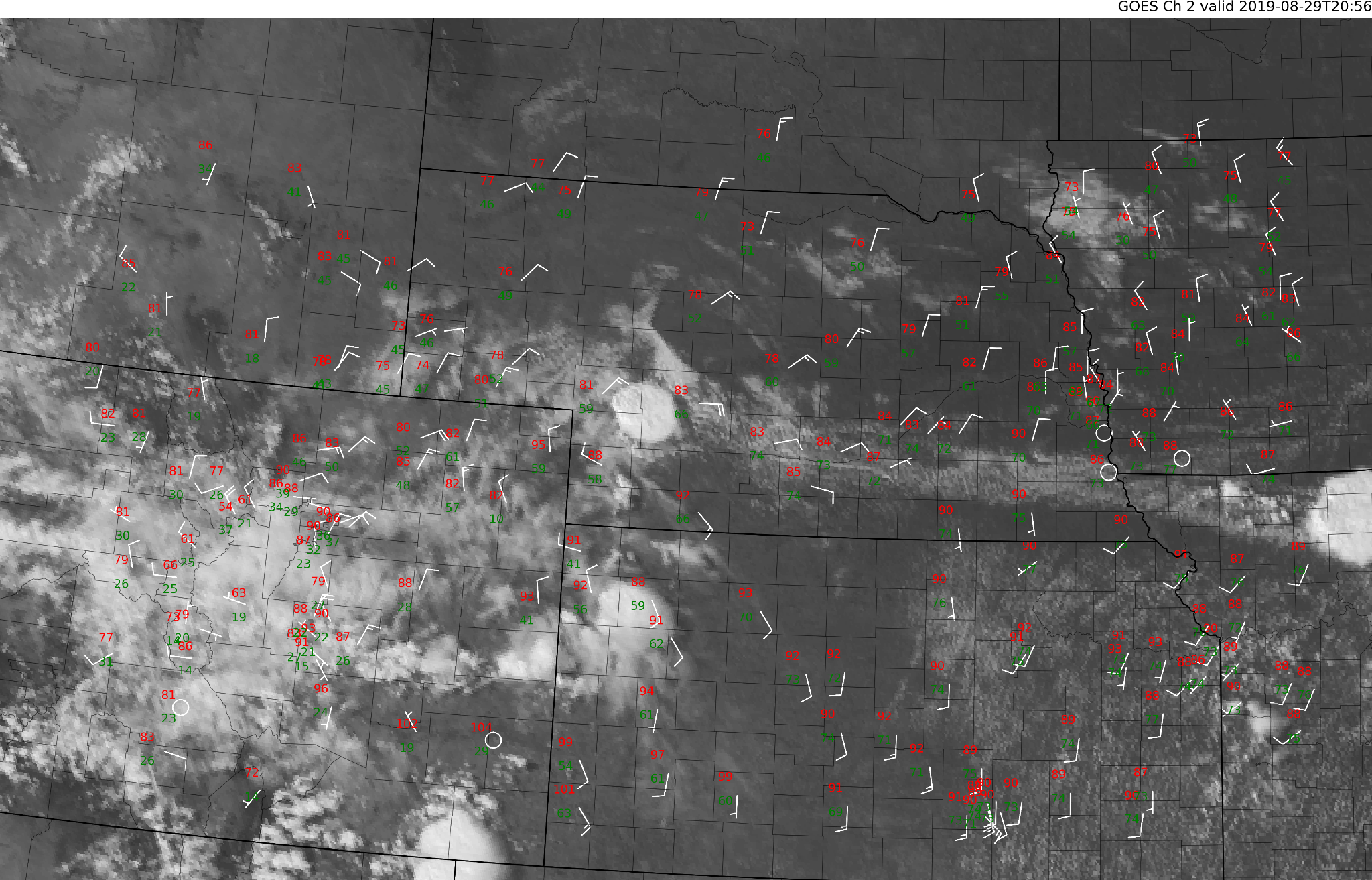 Case 5
Do a rough surface analysis to identify boundaries
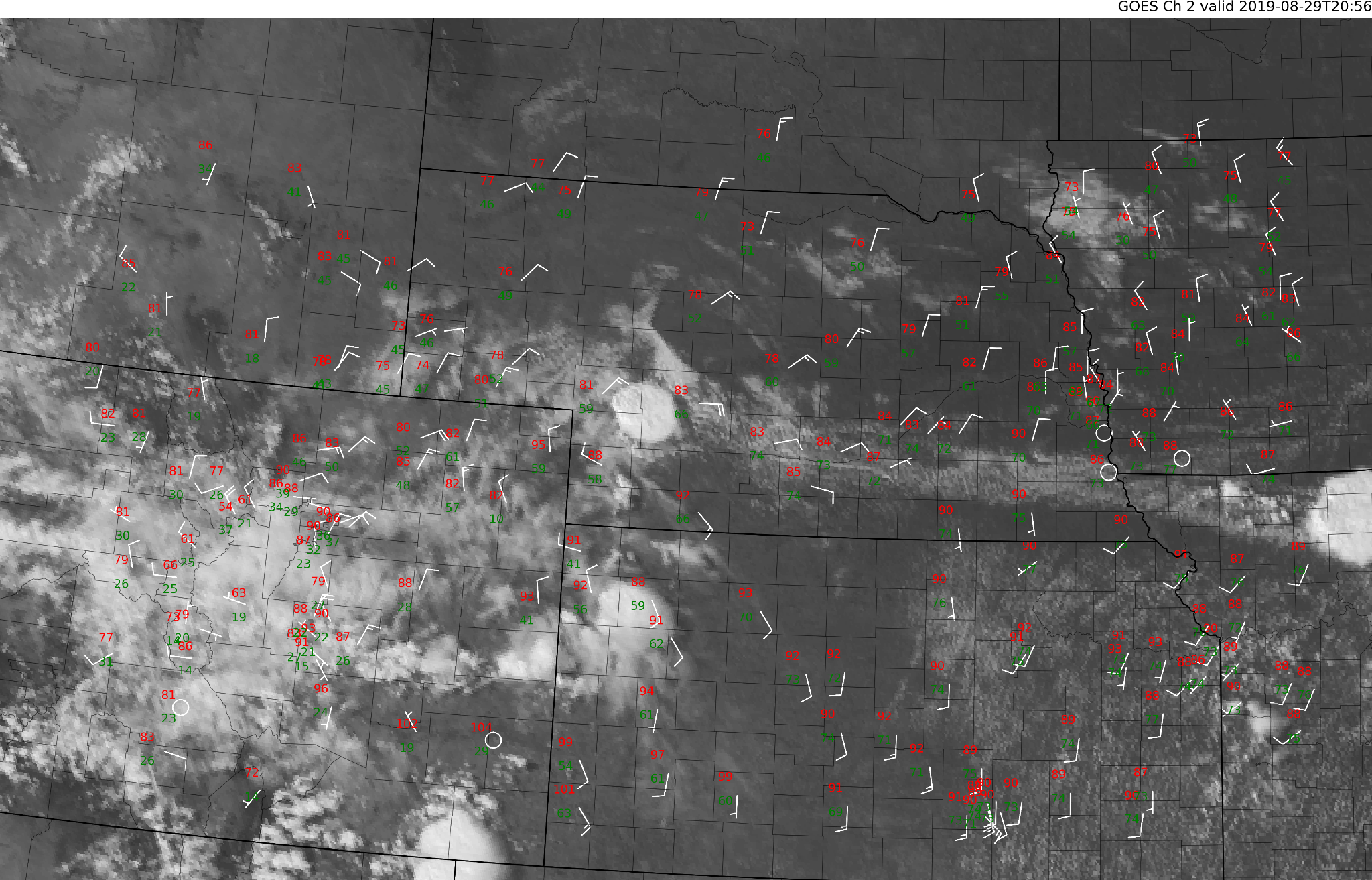 Case 5
Consider the following…
Bunker’s Right-moving Storm Motion:
15-20 knots ~135 deg
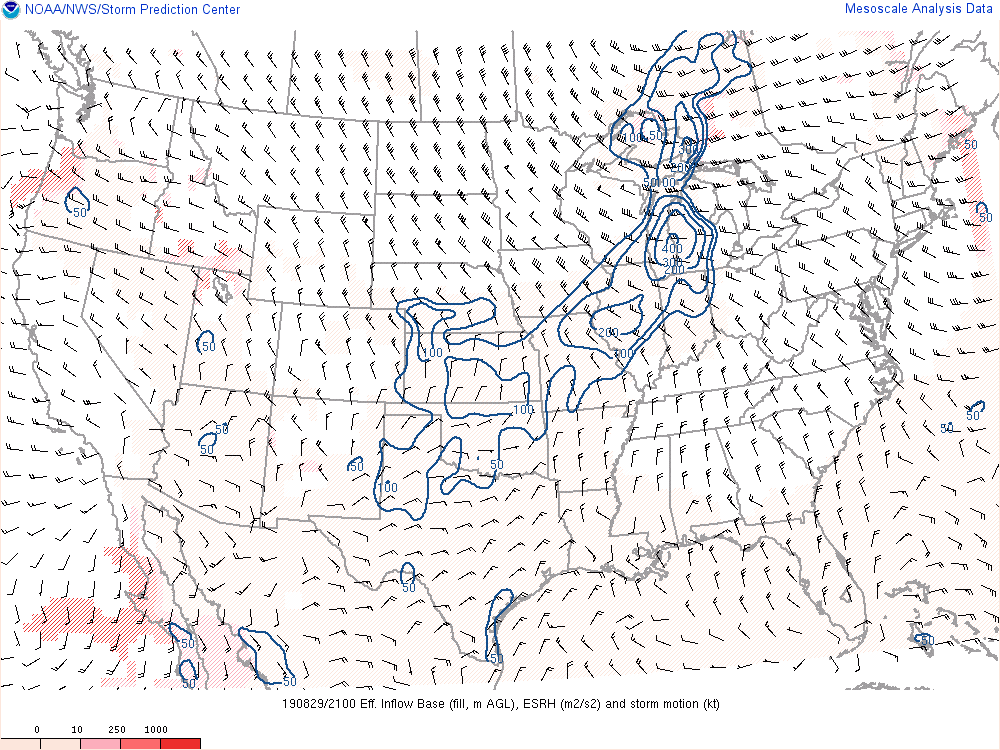 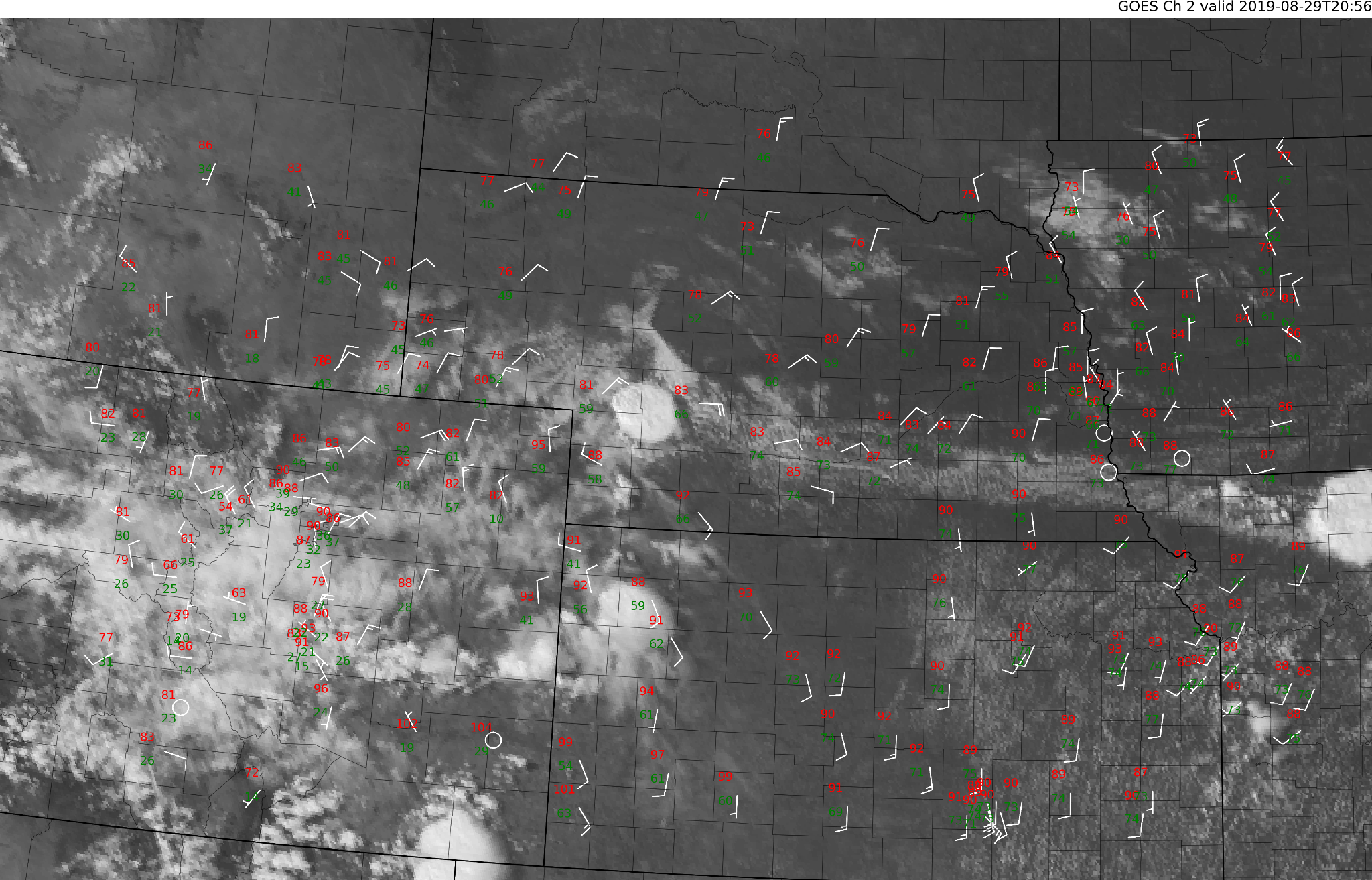 Case 5
Consider the following…
Effective Bulk Shear:
40 knots ~120 deg
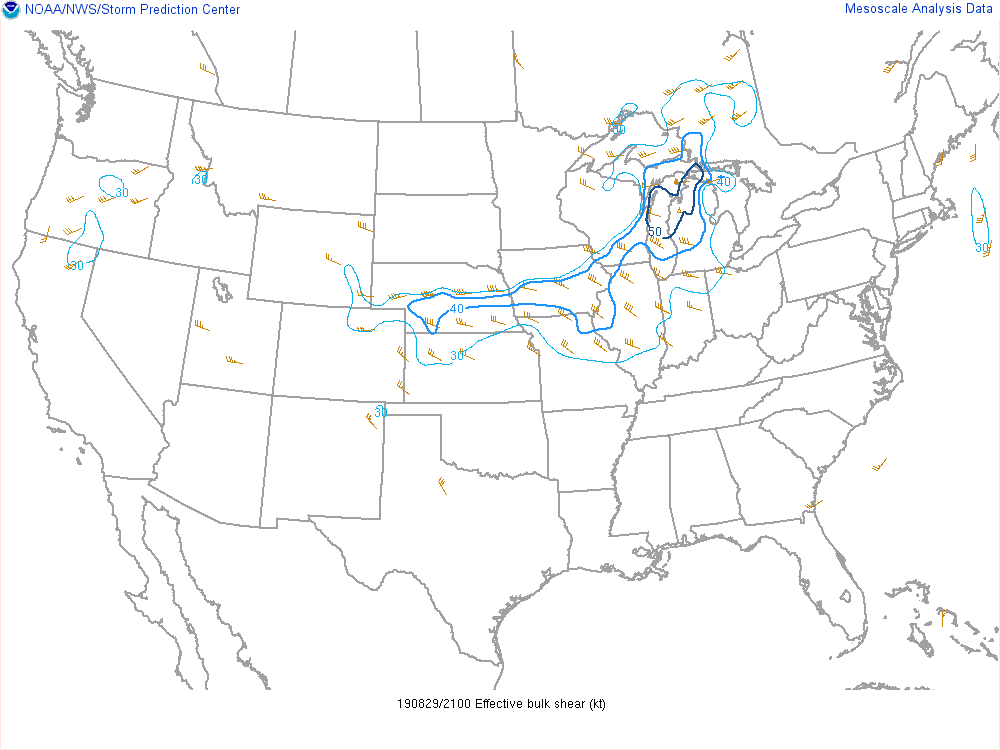 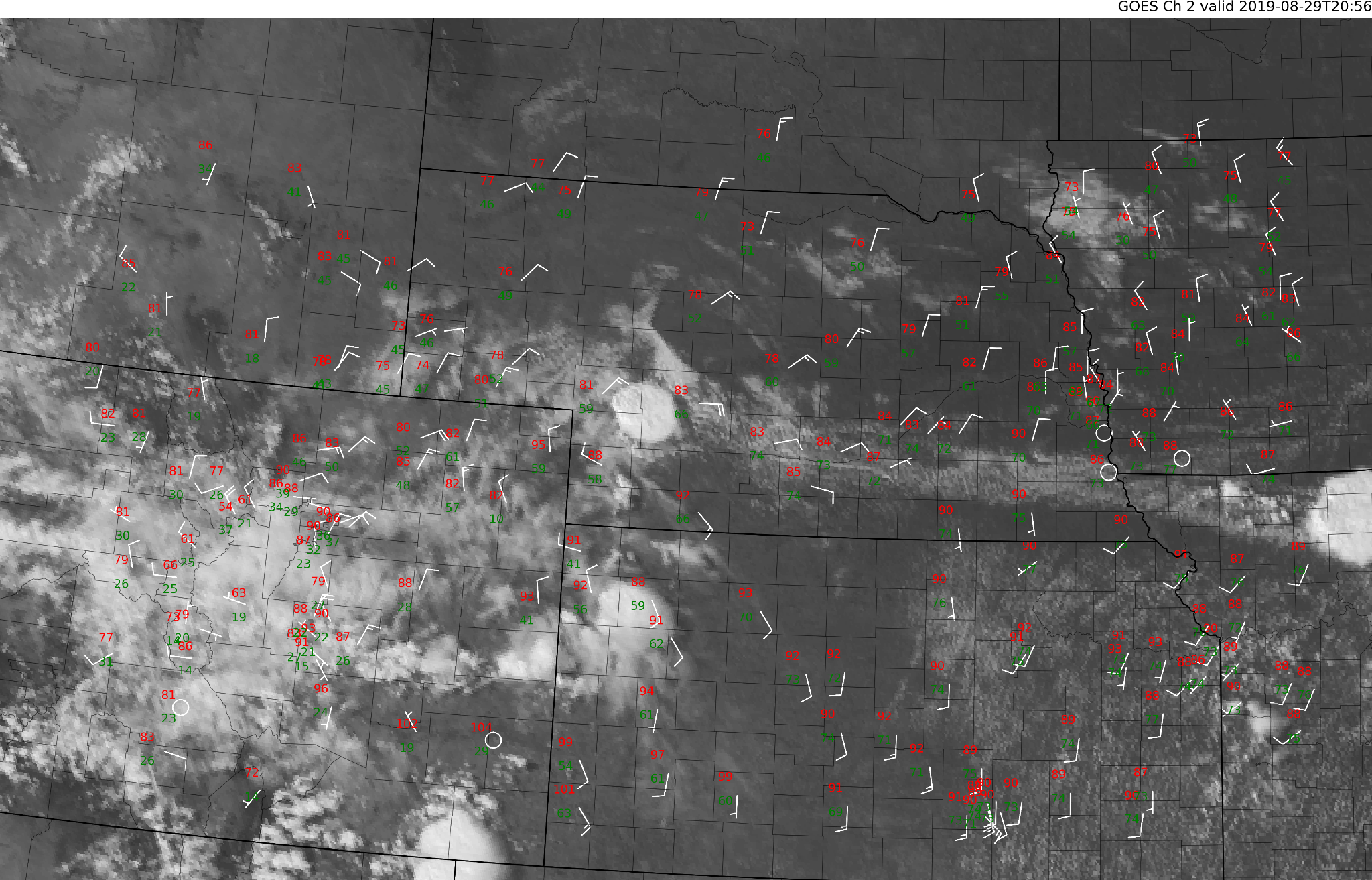 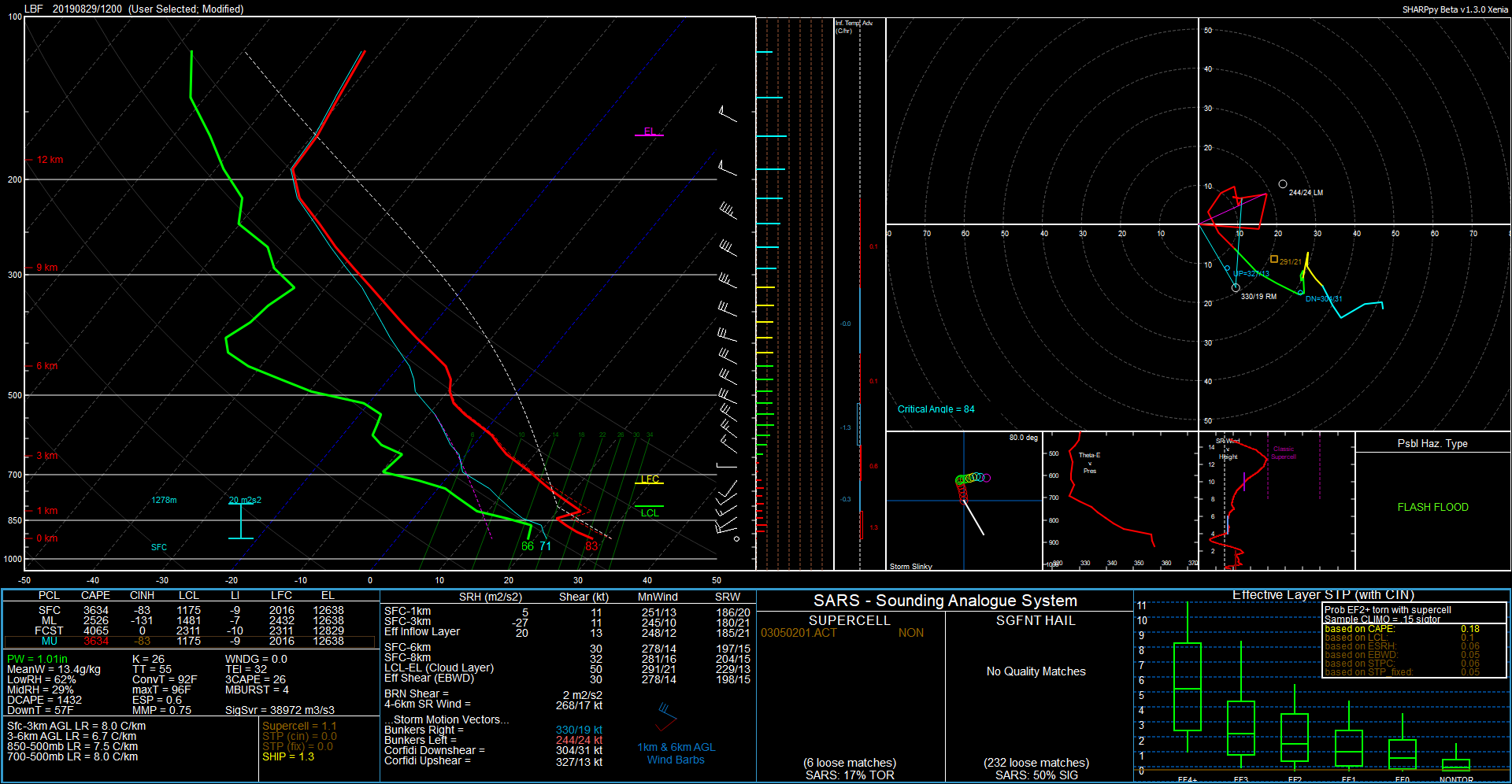 Case 5
Consider the following…
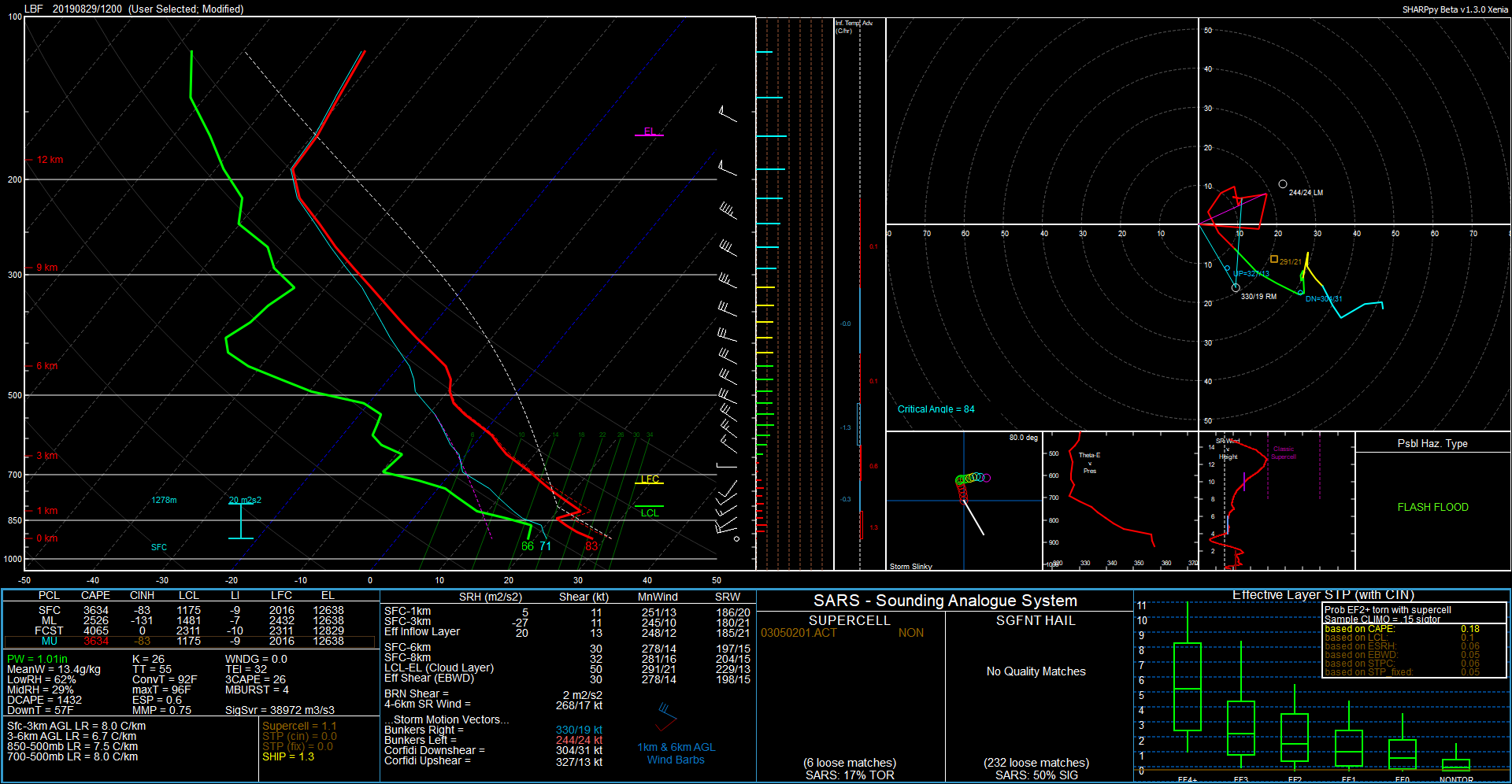 Modified 12z sounding
S.R. Anvil-Level winds:
25 knots @ 135 deg
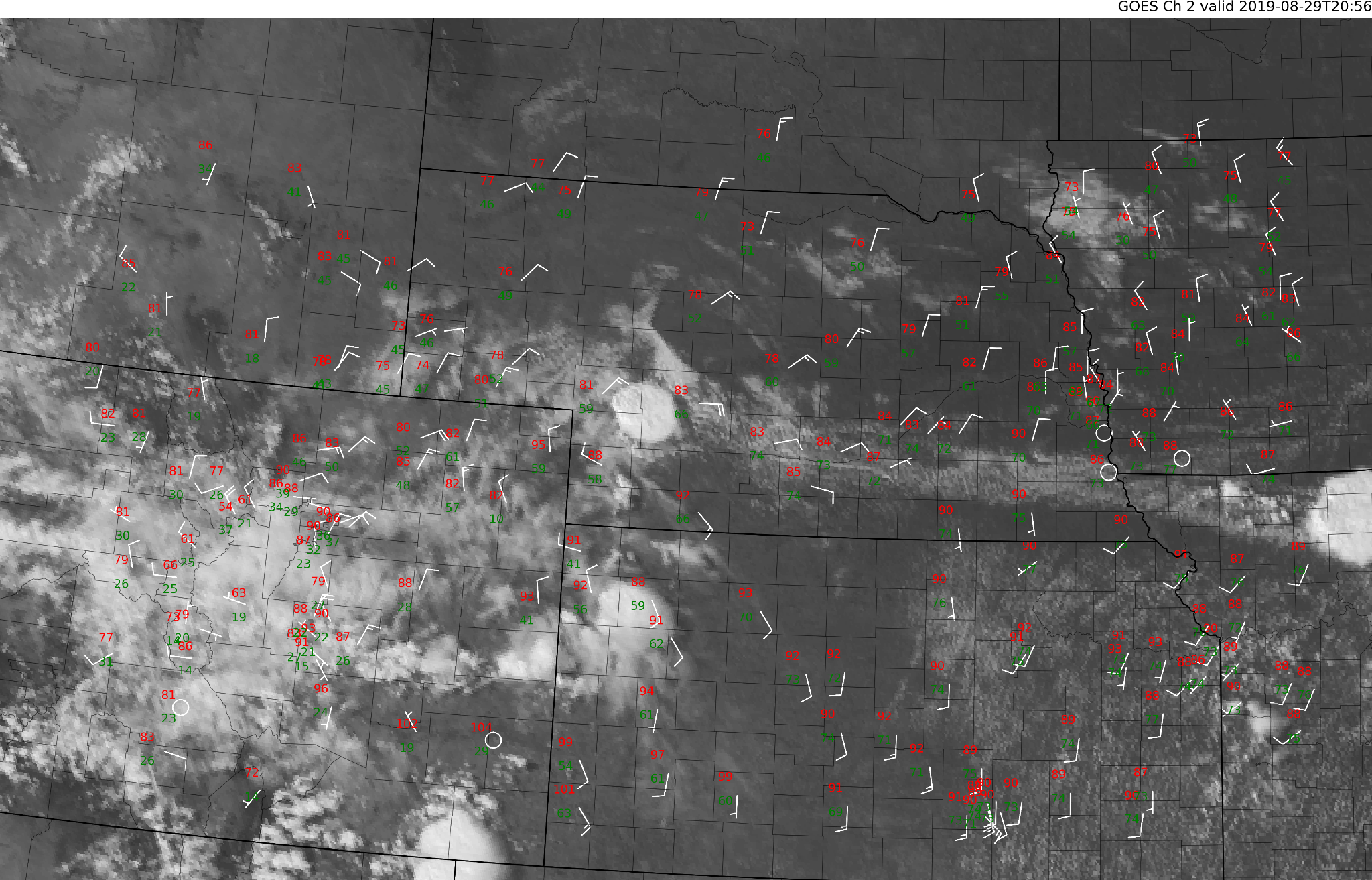 Case 5
Storm mode assessment for the next hour?
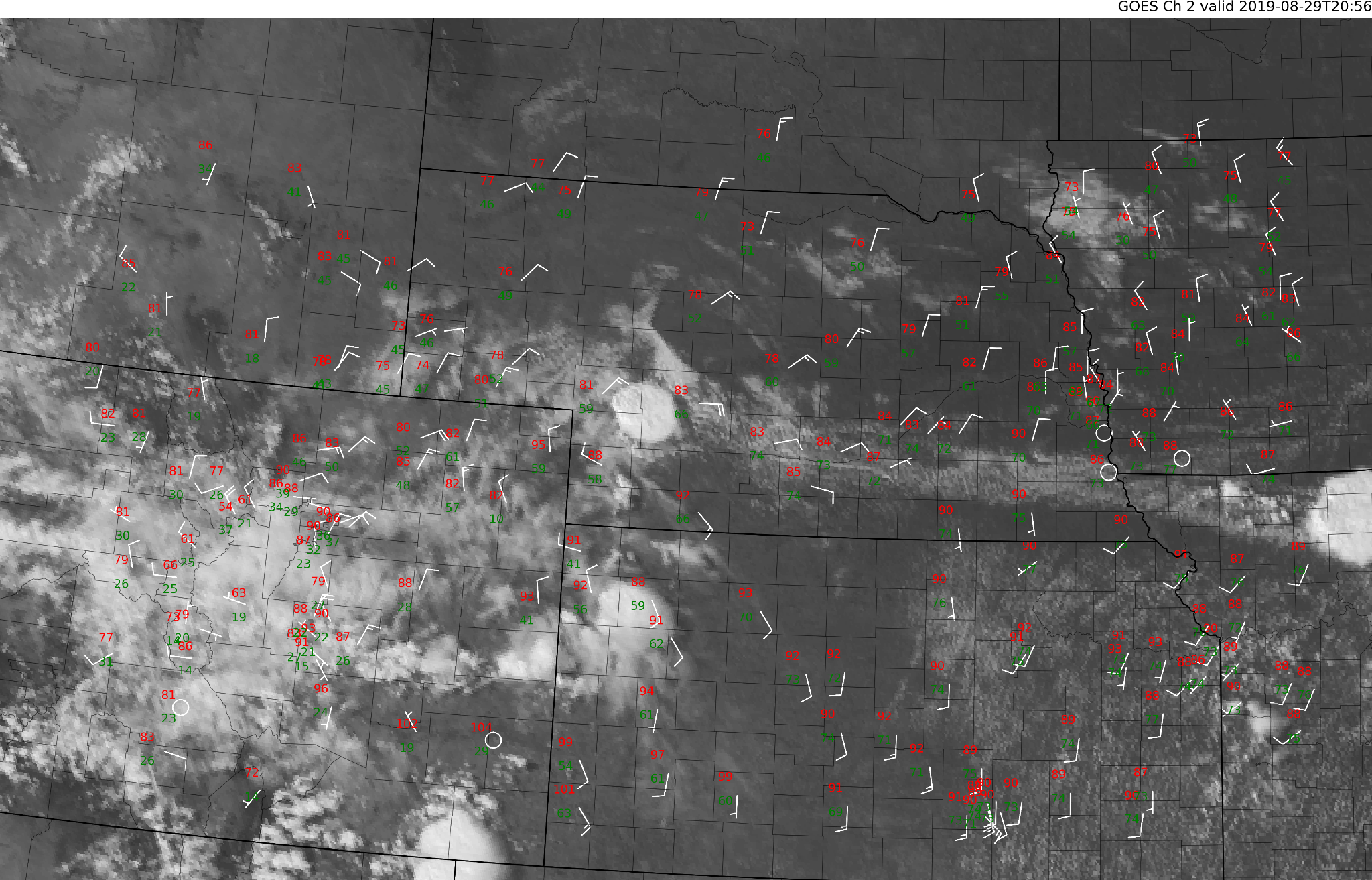 Case 5
Storm mode assessment for the next 3-6 hours?
Consider how storm mode relates to convective hazards
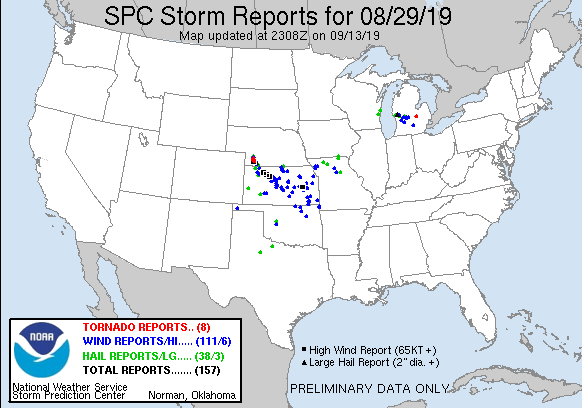 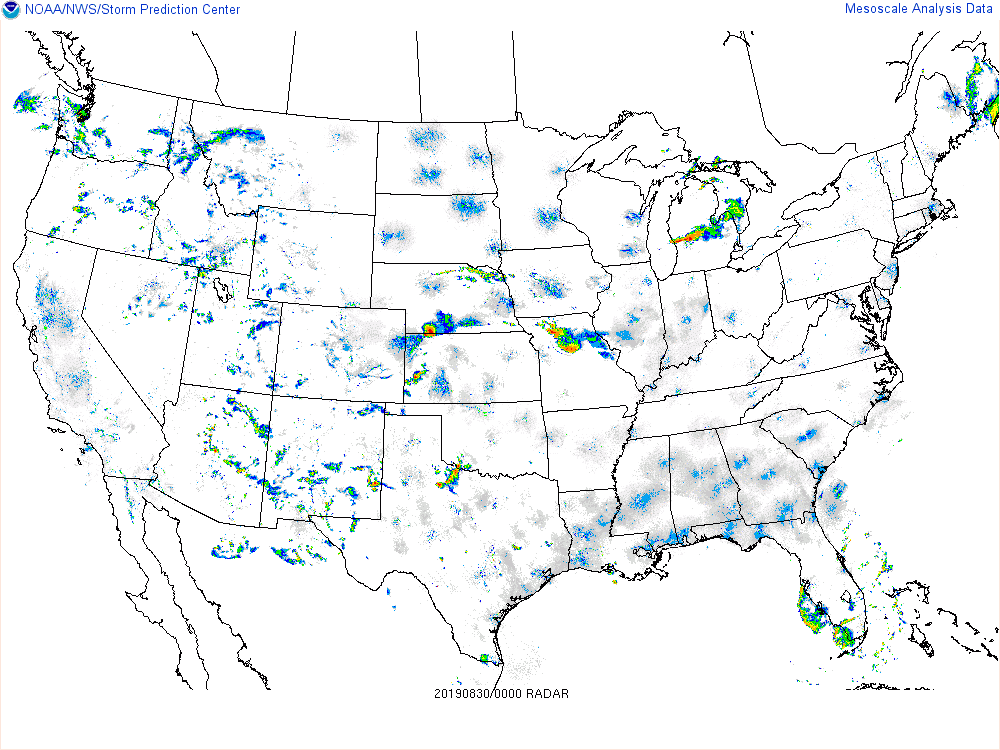 00 UTC
Initially discrete
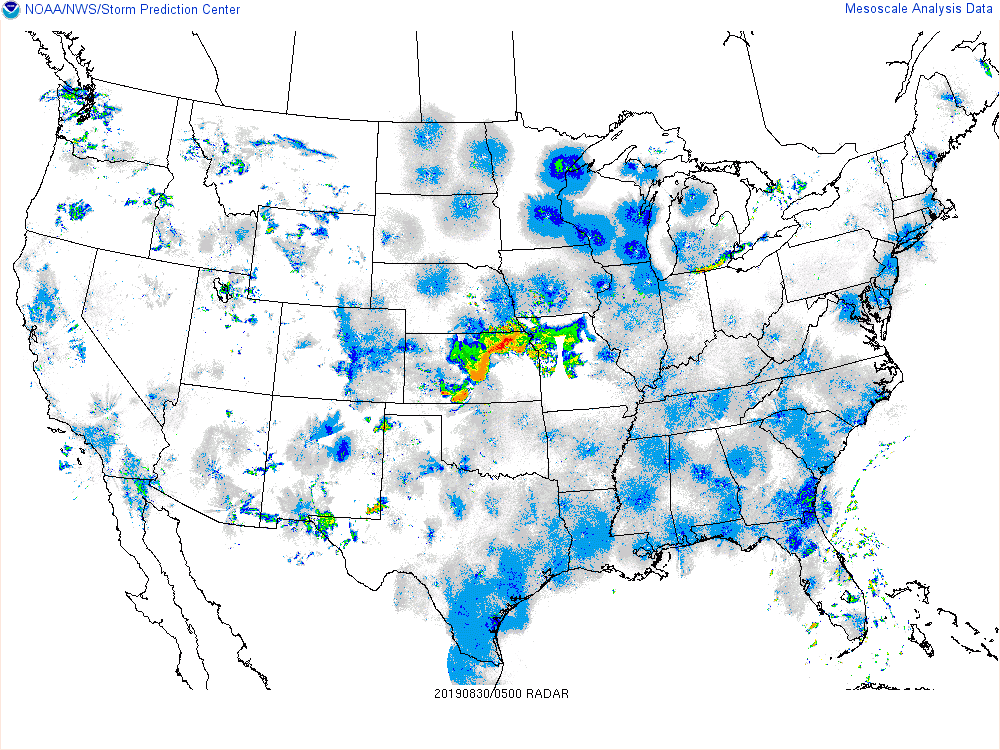 05 UTC
Linear/MCS
[Speaker Notes: There were several brief, low-end tornadoes across southwest NE associated with this storm. The storm remained discrete for the first 2-3 hours of its life before additional convection developed nearby. As discussed, the boundary/shear geometry could have supported upscale growth if there was sufficient coverage of storms. In this case, the cluster did grow upscale over time, leading to several wind reports downstream across KS.]
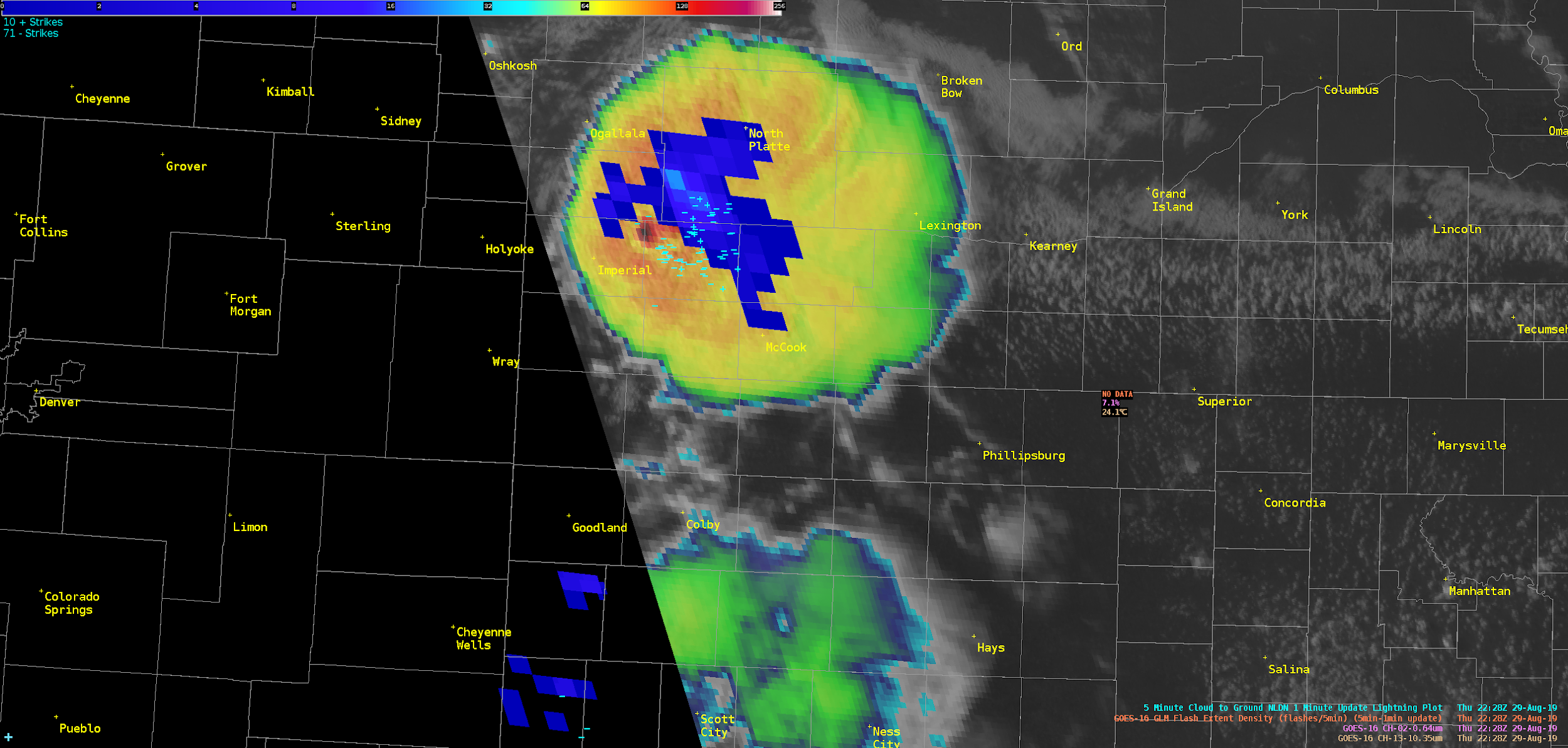 We’re done!

Questions?